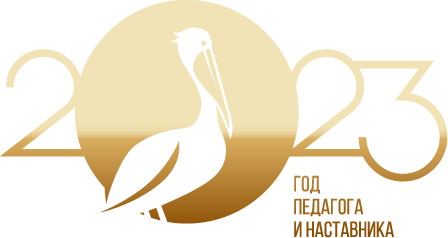 Интерактивная игра 
«Математическое многоборье ДАР:                                              Думай! Анализируй! Решай!
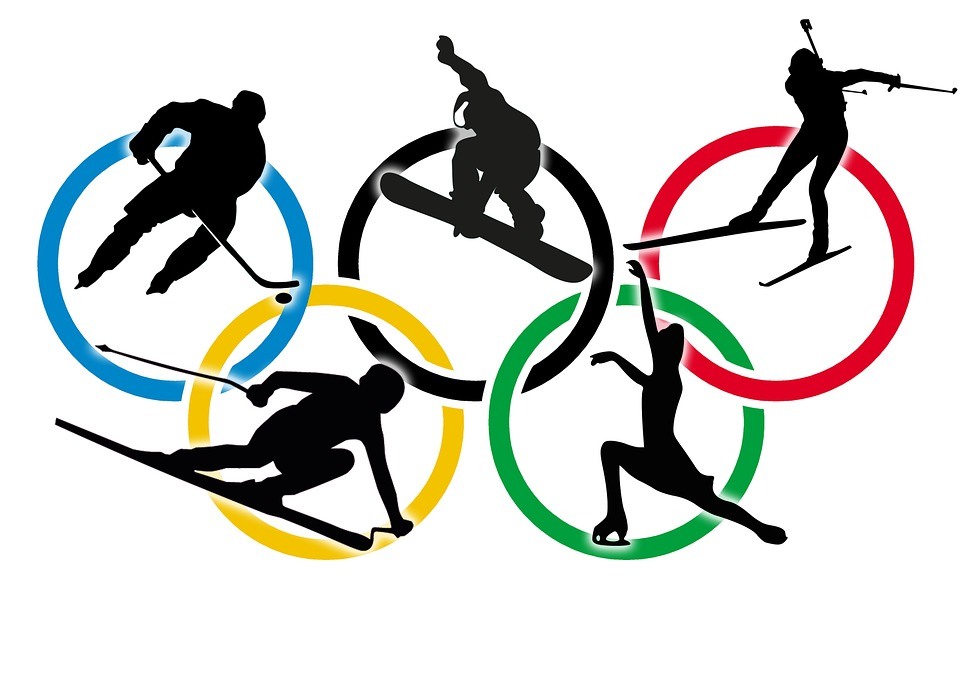 Методист:
Помазан И. П., МАОУ «СОШ № 4»
Разработчики образовательного проекта:
Косарькова Т. А.,
Ларионова Е. А.,
Шулятьева Е. А., учителя начальных классов МАОУ «СОШ № 23» НГО
№ 1.1 «Метко в цель»
Пройдите по одним «воротам» на каждом  уровне мишени, чтобы сумма чисел в пройденных «воротах» равнялась числу в центре мишени. Обведите нужные числа.
5
8
3
14
6
2
7
№ 1.1 «Метко в цель»
Пройдите по одним «воротам» на каждом  уровне мишени, чтобы сумма чисел в пройденных «воротах» равнялась числу в центре мишени. Обведите нужные числа.
5
3
8
6
14
2
7
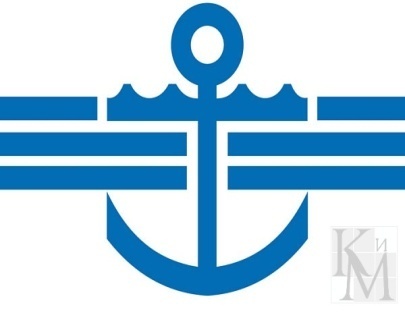 № 1.2  «Снайпер»
Найдите связи между числами, заполните свободные «мишени».
3
6
5
8
4
7
9
11
13
№ 1.2  «Снайпер»
3
6
5
8
6
9
4
7
15
9
11
13
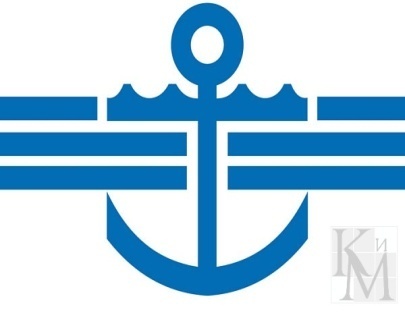 № 1.3  «Полоса препятствий»
- 8
+ 5
- 9
+ 10
5
?
№ 1.3  «Полоса препятствий»
- 8
+ 5
- 9
+ 10
13
5
7
12
3
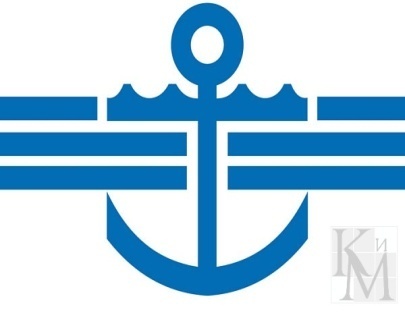 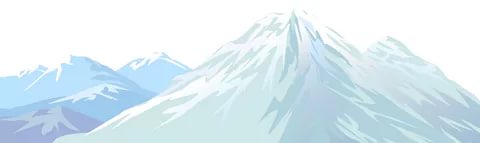 № 1.4  «Математический слалом»
14 – 8 =
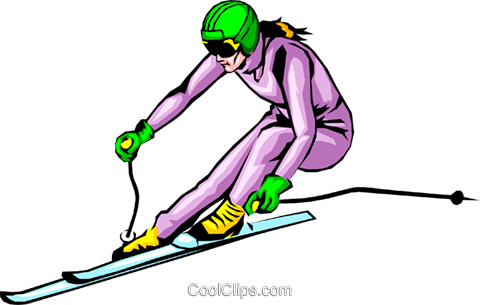 + 7 – 9 =
11 -         + 5=
(            - 9) + (12 + 5) =
- 16 + 8 =
- 6 + 13 =
= (         + 4 ) – 11
8 + 8 -           =
10 +         + 12 =
- 11 – 9 = 6
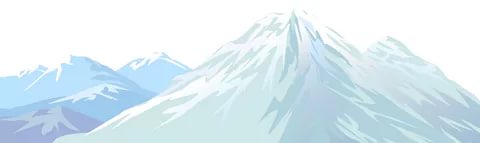 № 1.4  «Математический слалом»
№ 1.4  «Математический слалом»
14 – 8 =
6
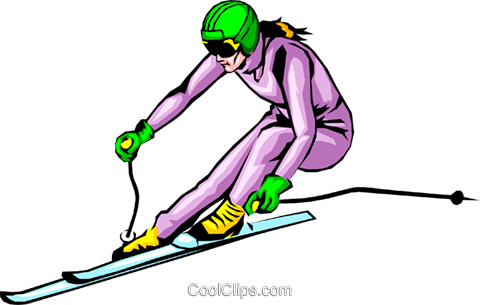 + 7 – 9 =
6
4
11 -         + 5=
4
12
(            - 9) + (12 + 5) =
12
20
- 16 + 8 =
20
12
- 6 + 13 =
12
19
= (         + 4 ) – 11
12
19
8 + 8 -           =
12
4
10 +         + 12 =
4
26
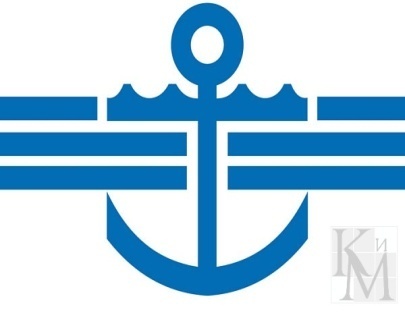 - 11 – 9 = 6
26
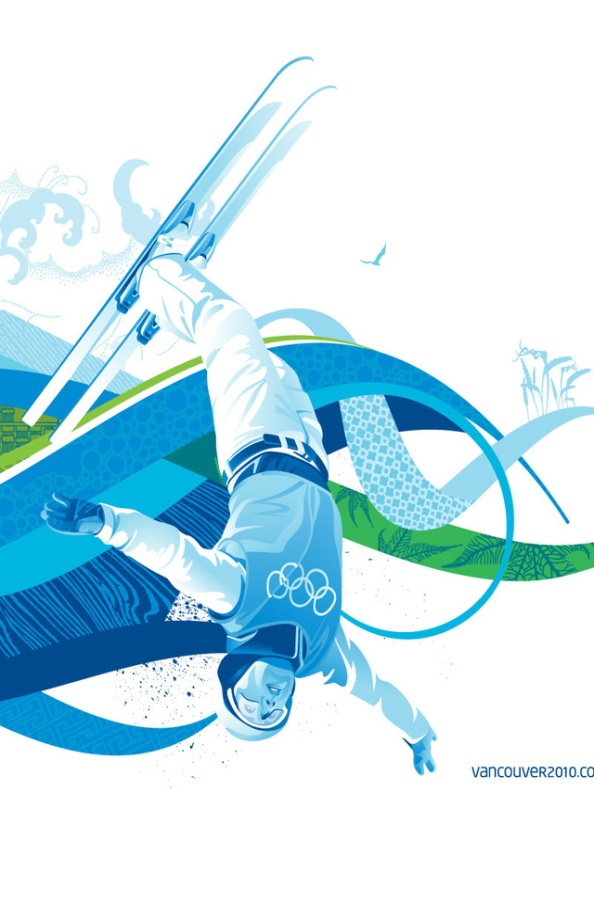 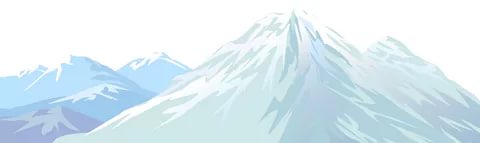 № 1.5 
 «Математический фристайл»
54 – х = 9
х =
+ у  =  80
у =
с =
с – у = 30
– а = 38
а =
а + к = 87
к =
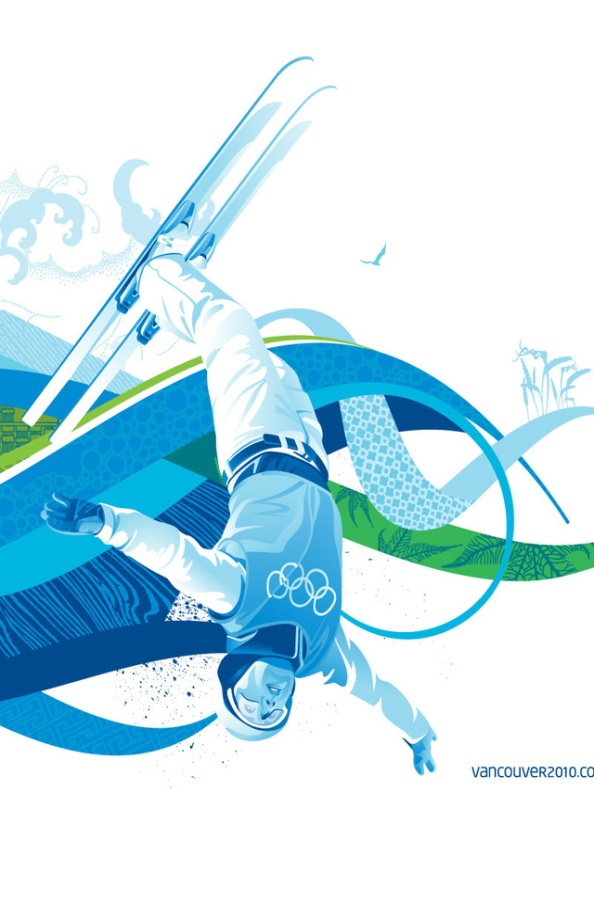 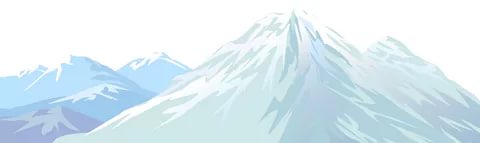 № 1.5 
 «Математический фристайл»
х =
45
54 – х = 9
45
+ у  =  80
у =
35
с =
65
с – у = 30
– а = 38
65
а =
27
а + к = 87
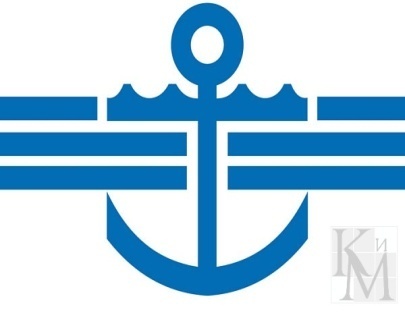 к =
60
№ 2.1. Четверо юных стайеров Иван, Михаил, Алексей и Роман пожали друг другу руки. Сколько всего рукопожатий сделали юные стайеры?
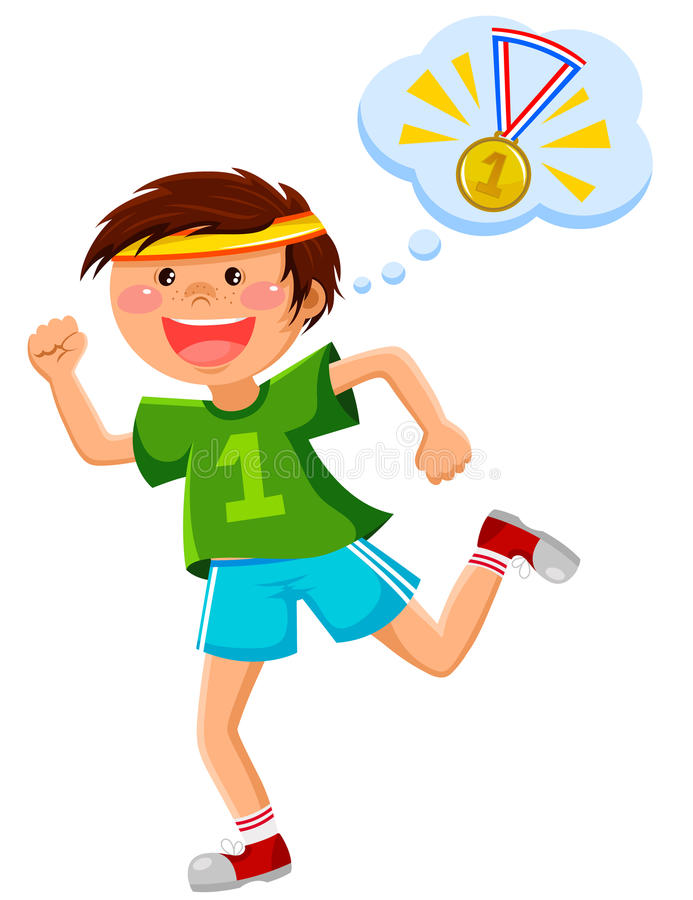 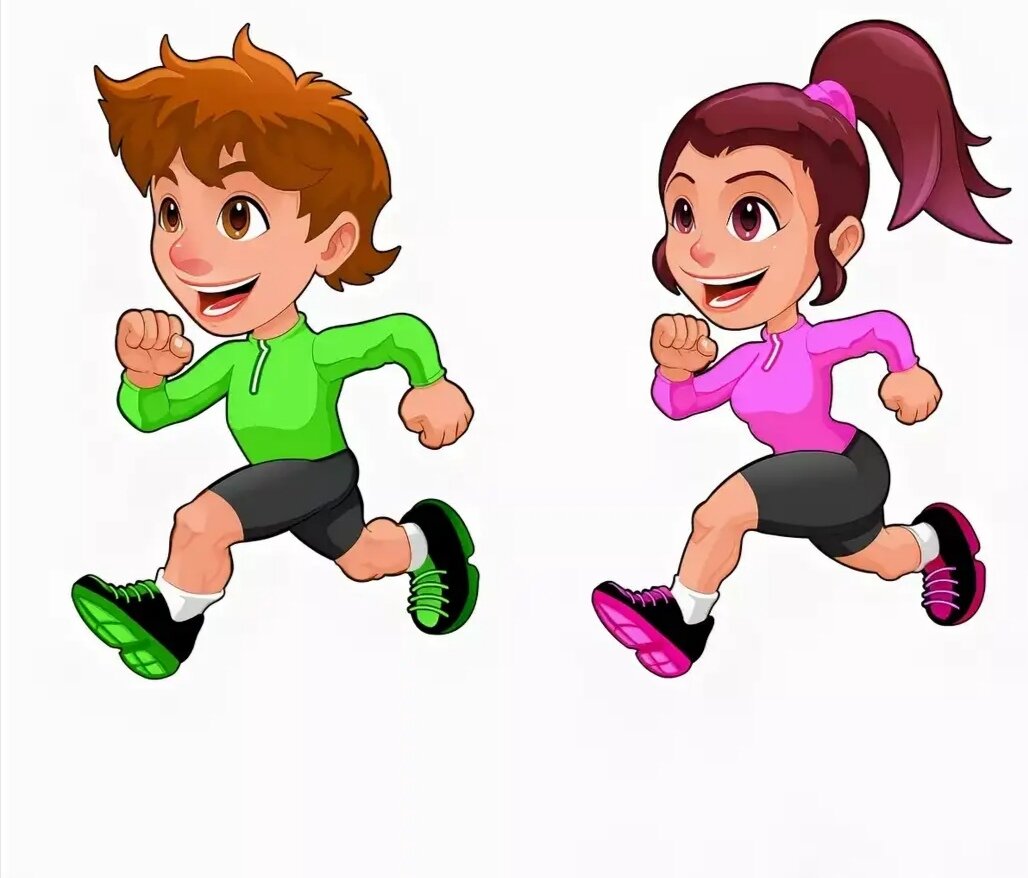 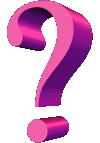 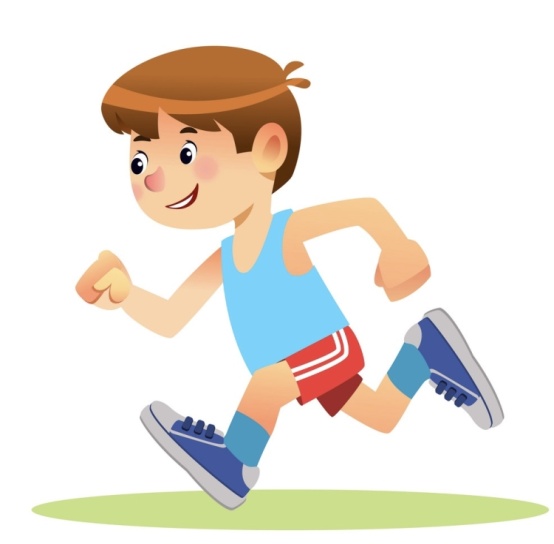 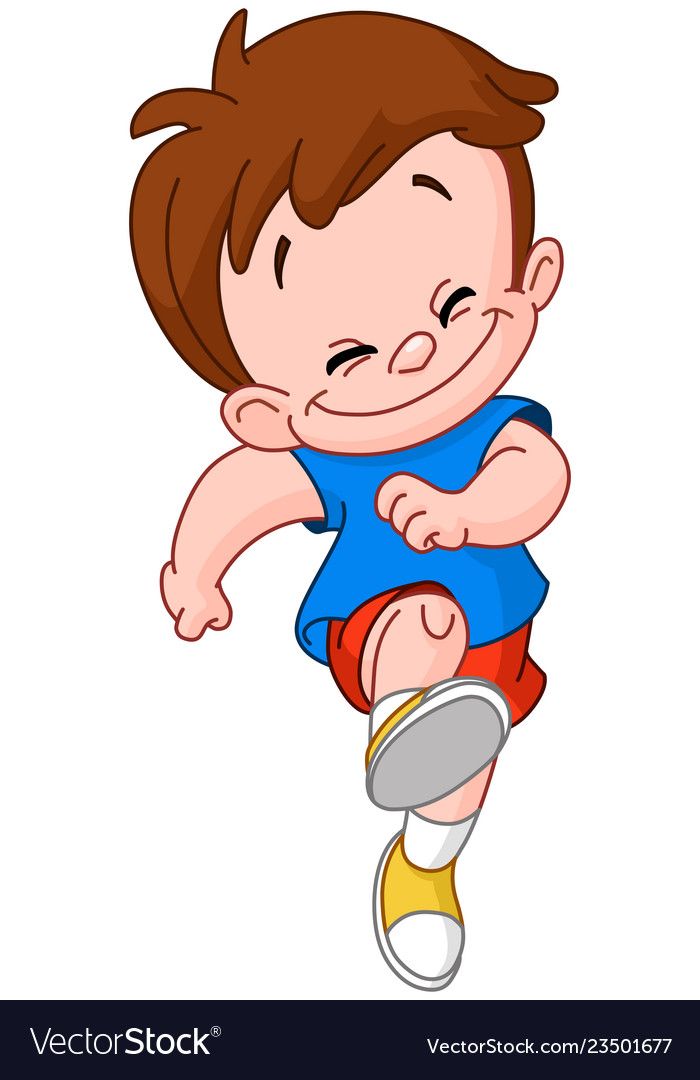 № 2.1. Четверо юных стайеров Иван, Михаил, Алексей и Роман пожали друг другу руки. Сколько всего рукопожатий сделали юные стайеры?
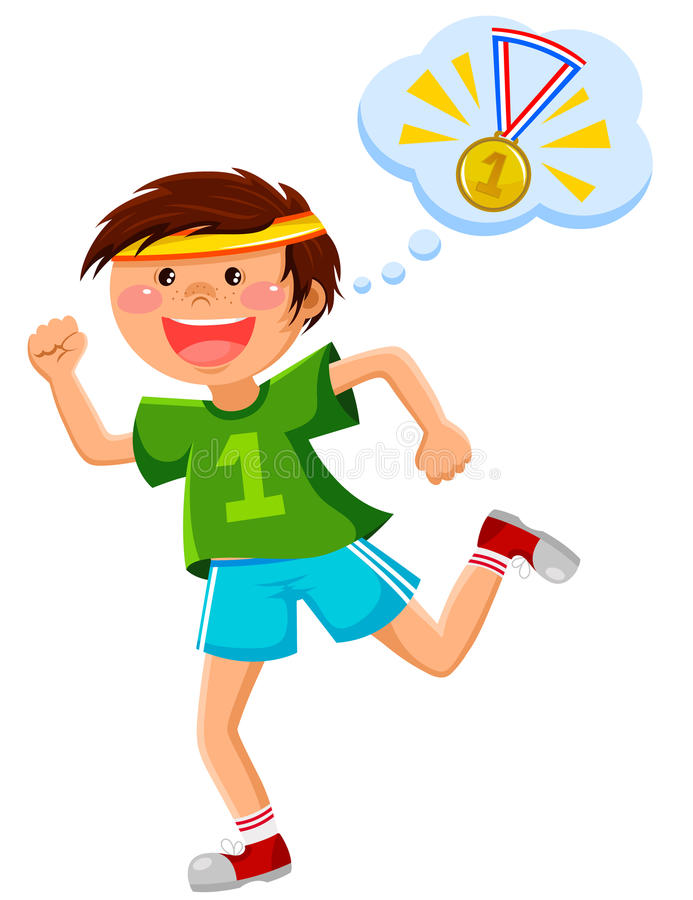 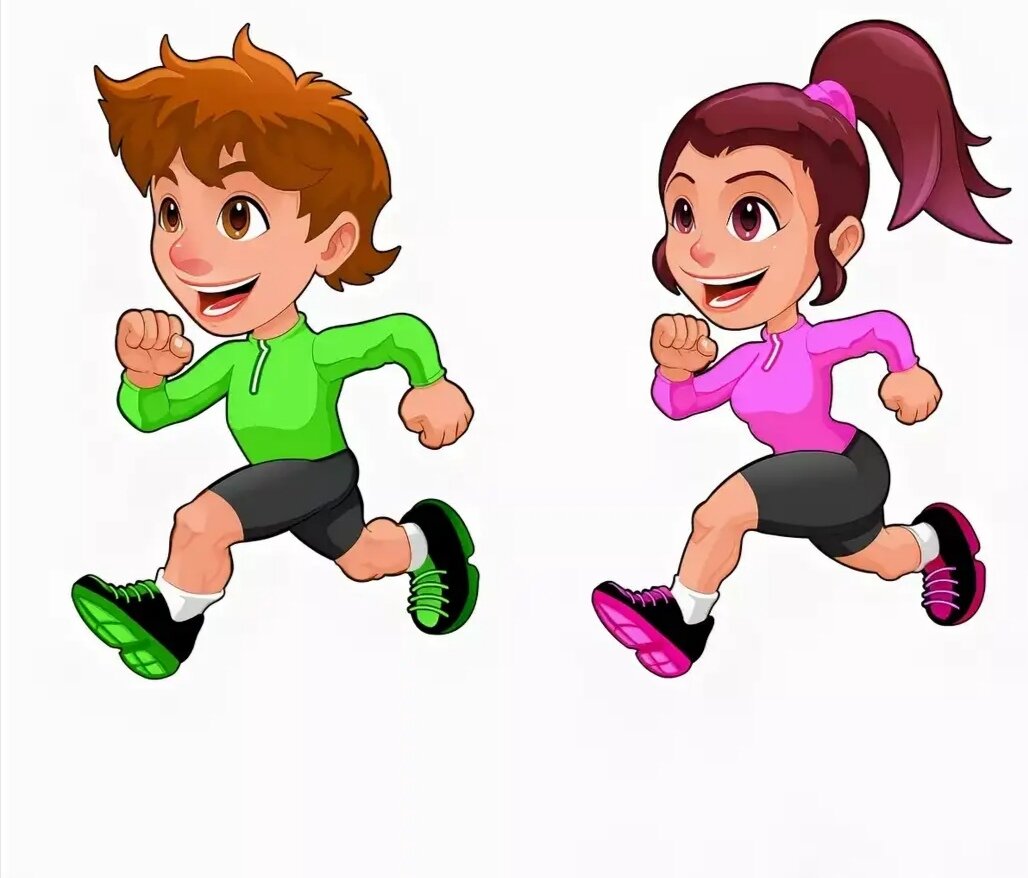 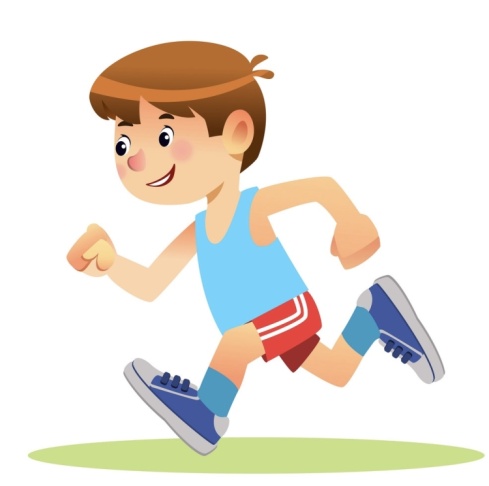 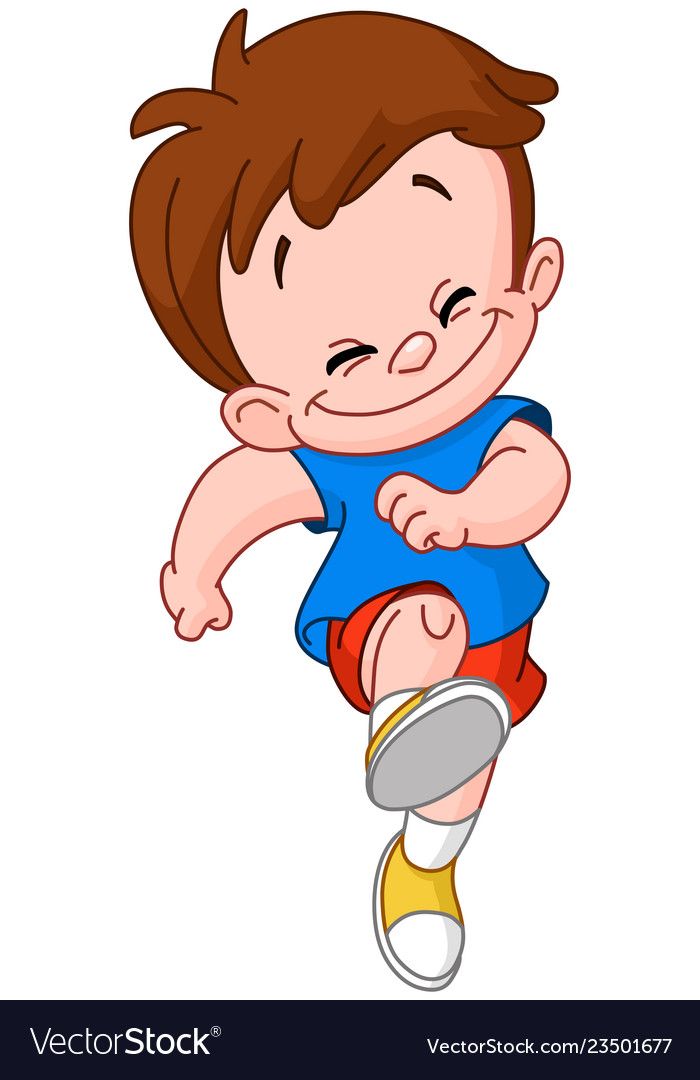 3 + 2 + 1 = 6 (р.)
Ответ:  6 рукопожатий.
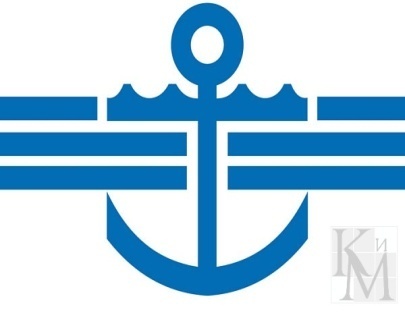 № 2.2. Расшифруйте, как называют спортсмена, который занимается бегом на короткие дистанции.
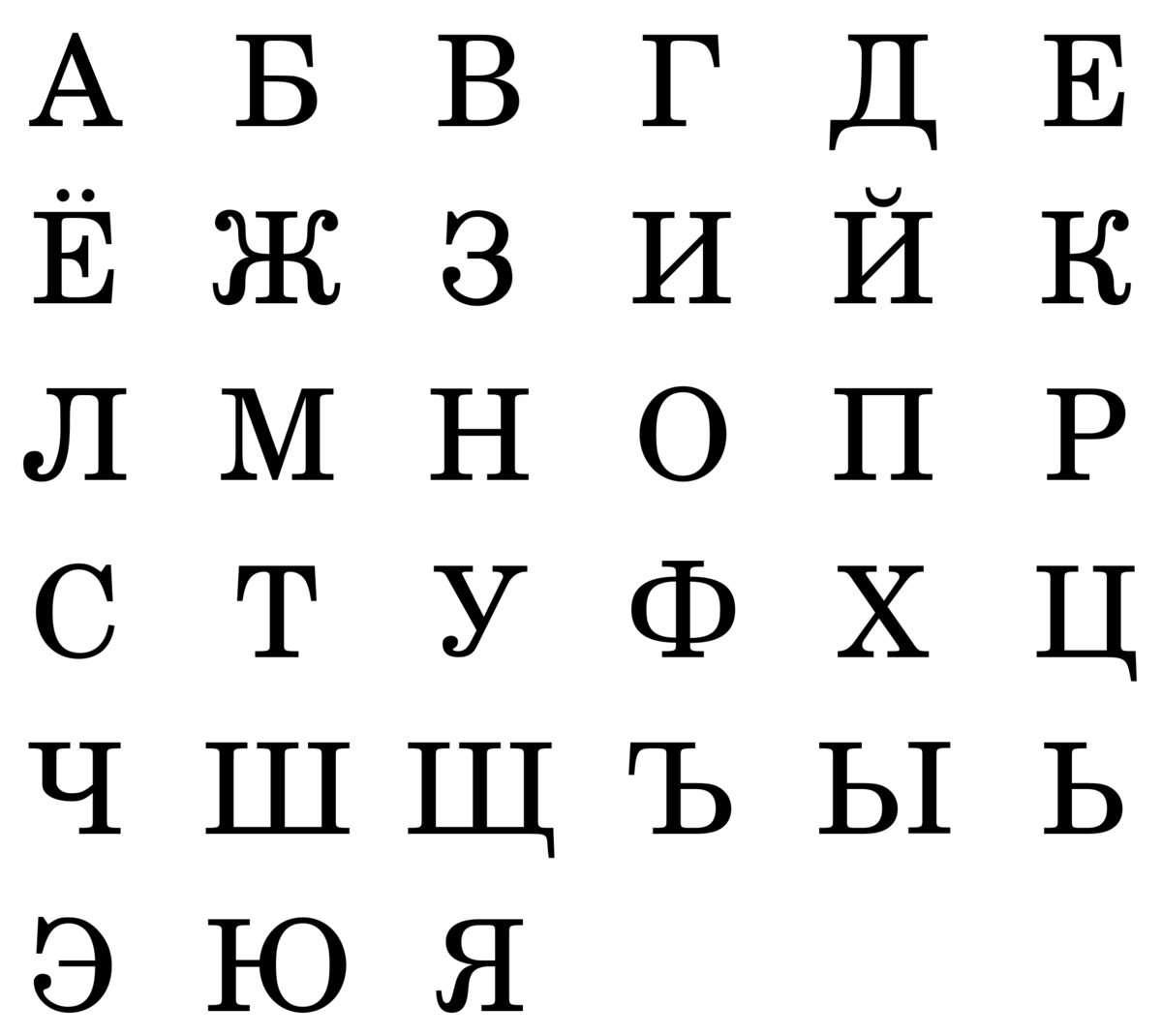 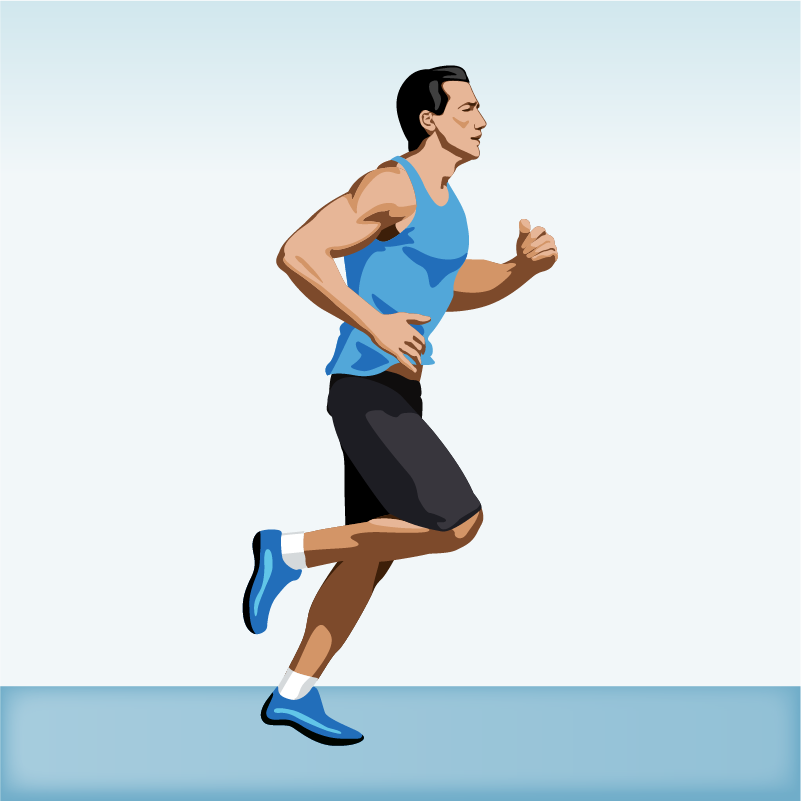 19
17
18
10
15
20
6
18
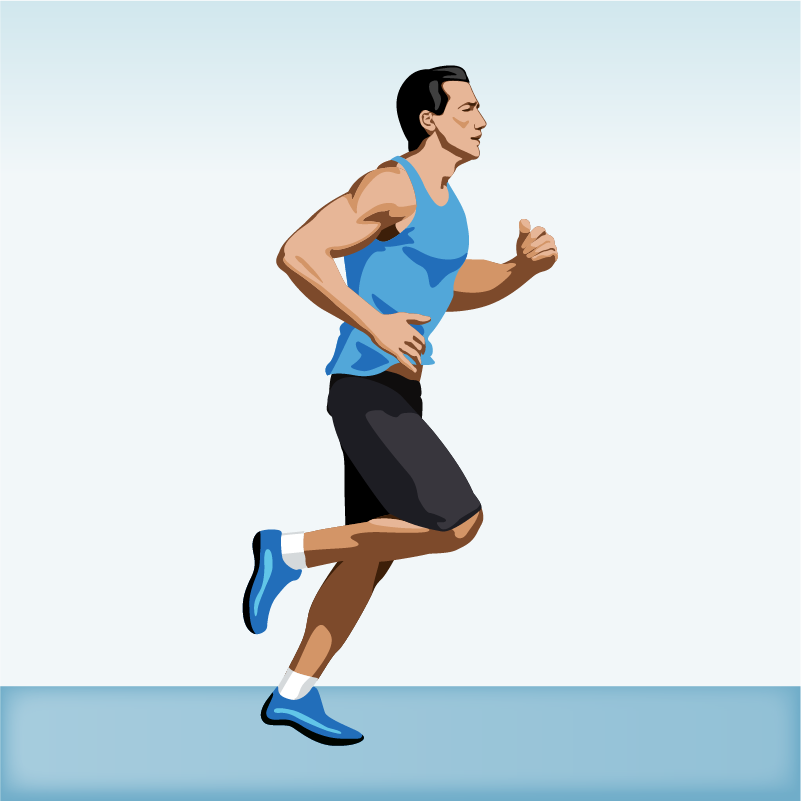 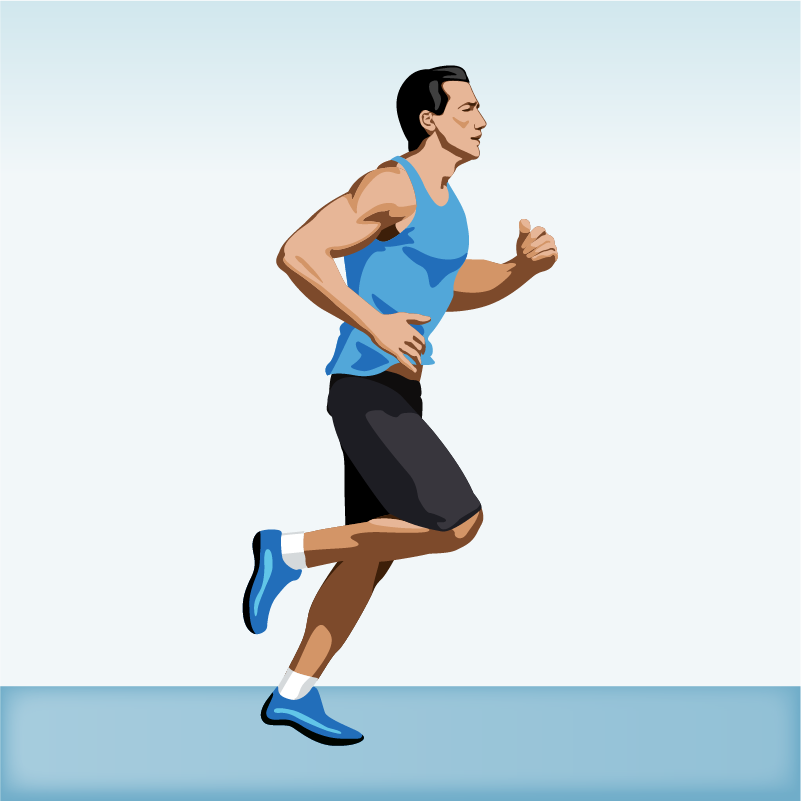 № 2.2.
СПРИНТЕР
Интересные факты
Спринтерские дистанции бывают               от 30 до 400 метров. 
Правильная техника спринтерского бега основана на последовательном чередовании 4 фаз:                                  старт, разгон, дистанция, финиш.
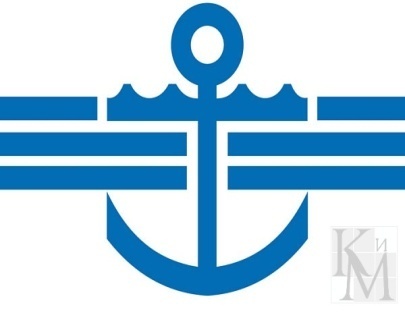 № 2.3. Николай, Антон и Никита – стайеры. Ребята приняли участие в разных соревнованиях по  стайерскому бегу на длинные дистанции: 3 км, 5 км, 10 км. Антон не выступал в соревнованиях по бегу на 3 километра. Дистанция, которую пробежал Никита была длиннее, чем дистанция, которую преодолел Антон. Какую дистанцию бежал каждый стайер?
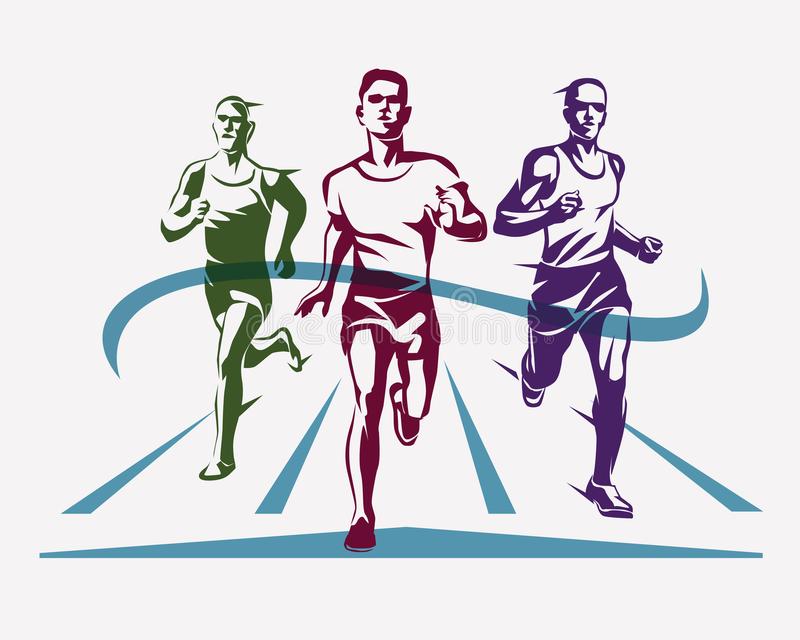 № 2.3
Николай, Антон и Никита – стайеры. Ребята приняли участие в разных соревнованиях по  стайерскому бегу на длинные дистанции: 3 км, 5 км, 10 км. Антон не выступал в соревнованиях по бегу на 3 километра. Дистанция, которую пробежал Никита была длиннее, чем дистанция, которую преодолел Антон. Какую дистанцию бежал каждый стайер?
3 км
Ответ:   Николай  -  __________________________________;
               Антон       - __________________________________;
               Никита -     __________________________________.
5 км
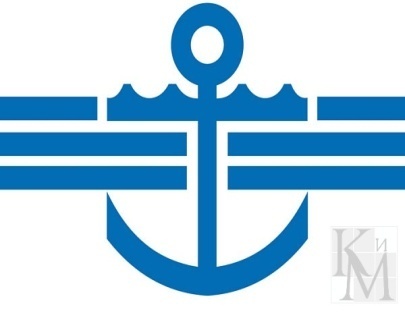 10 км
№ 2.4
Михаил, Иван и  Алексей занимаются спринтерским бегом.  Михаил пробежал дистанцию, которая была длиннее, чем у Ивана.  Алексей пробежал дистанцию, которая была короче, чем у Ивана.  Каким цветом в диаграмме показана длина дистанции, которую преодолел Иван?
№ 2.4
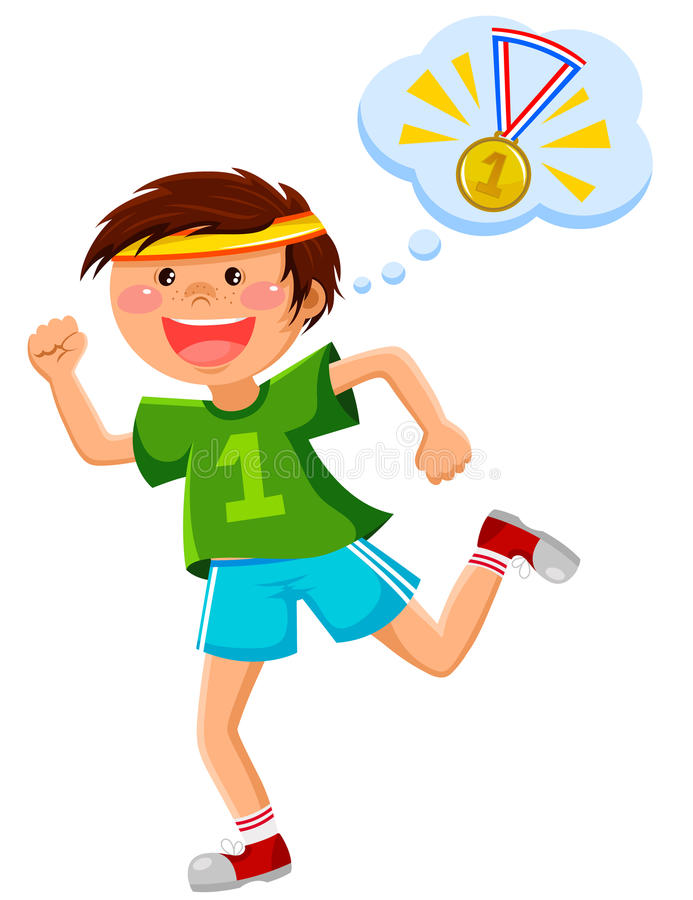 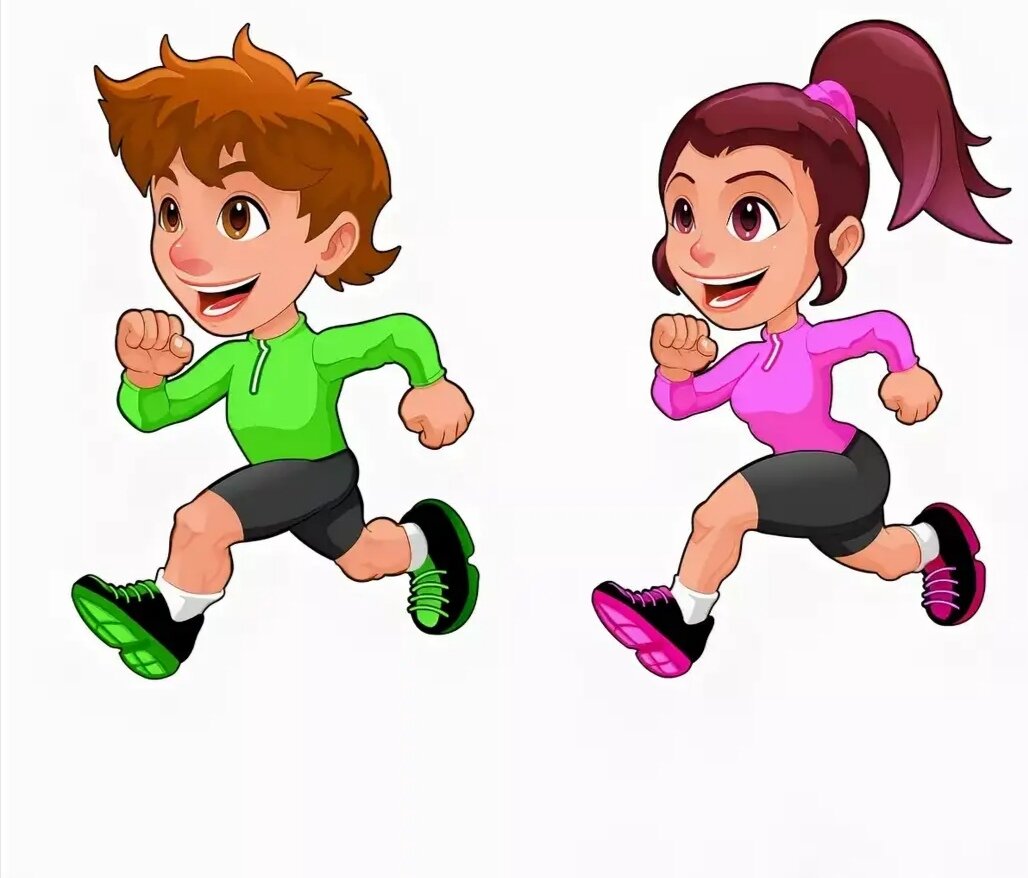 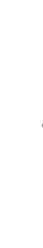 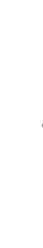 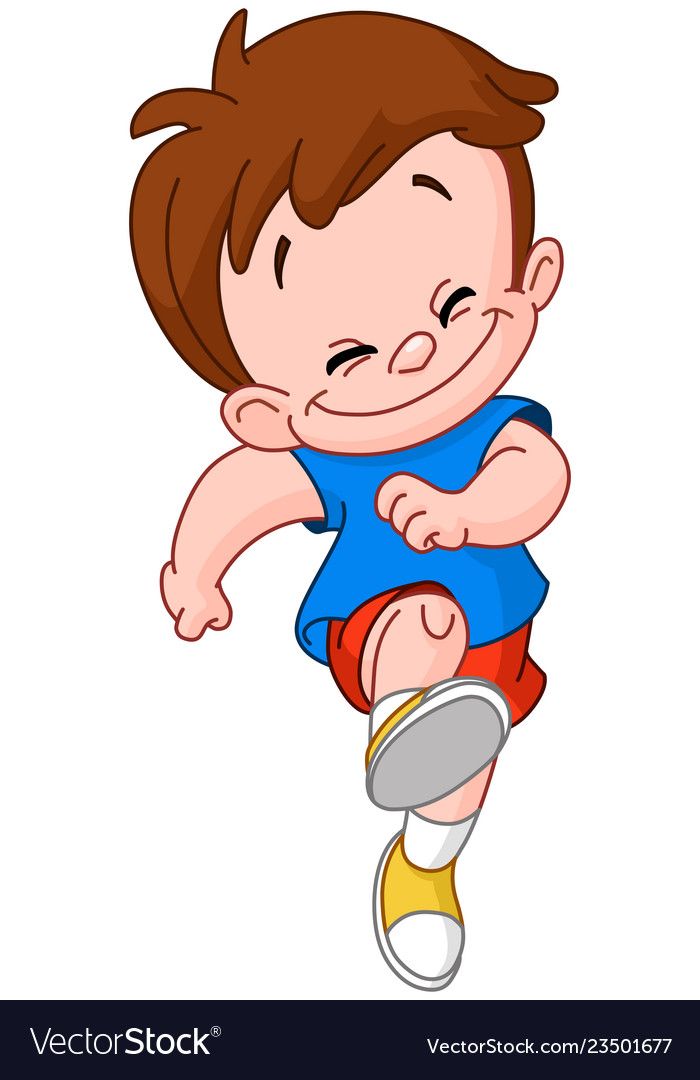 № 2.4
Михаил, Иван и  Алексей занимаются спринтерским бегом.  Михаил пробежал дистанцию, которая была длиннее, чем у Ивана.  Алексей пробежал дистанцию, которая была короче, чем у Ивана.  Каким цветом в диаграмме показана длина дистанции, которую преодолел Иван?
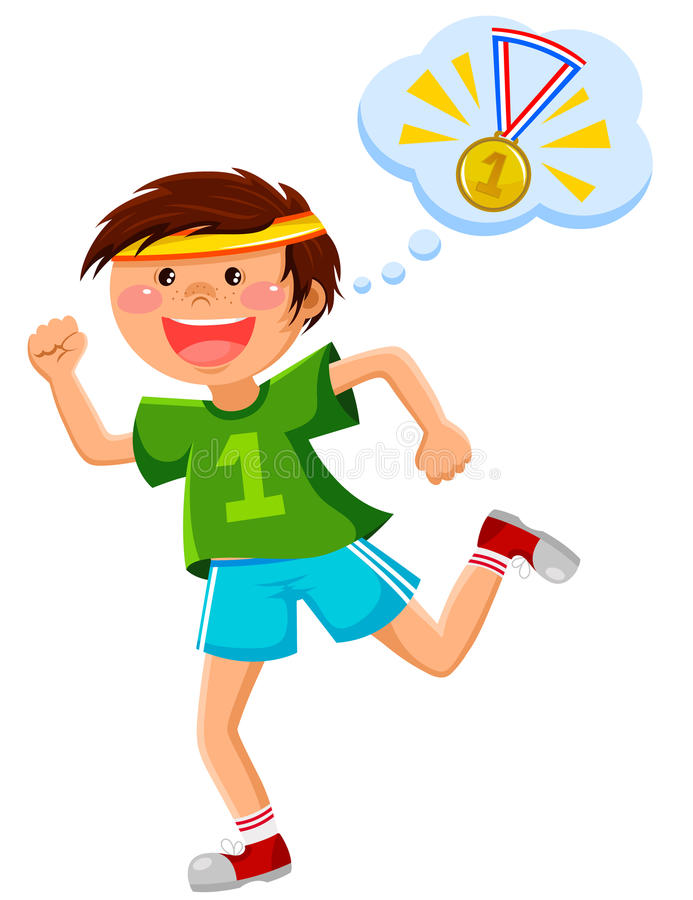 Ответ:  жёлтым цветом обозначена длина дистанции, которую пробежал Иван.
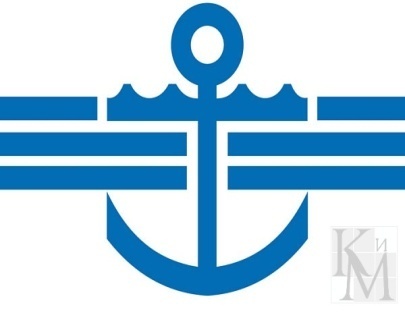 № 2. 5. Ирина Анатольевна Привалова – российская спортсменка. В начале спортивной карьеры установила первый рекорд в спринте на 50 метров.                 В 25 лет завоевала золотую медаль на Чемпионате мира в беге на стометровой дистанции в 1993 году. Через восемь лет Привалова завоевала золотую медаль на Олимпийских играх в Сиднее и закончила свою спортивную карьеру. Сейчас Ирине Приваловой 54 года. С 2020 года она является вице – президентом Всероссийской федерации лёгкой атлетики. 
Определите с помощью текста верные («+») и неверные  («- »)  суждения.
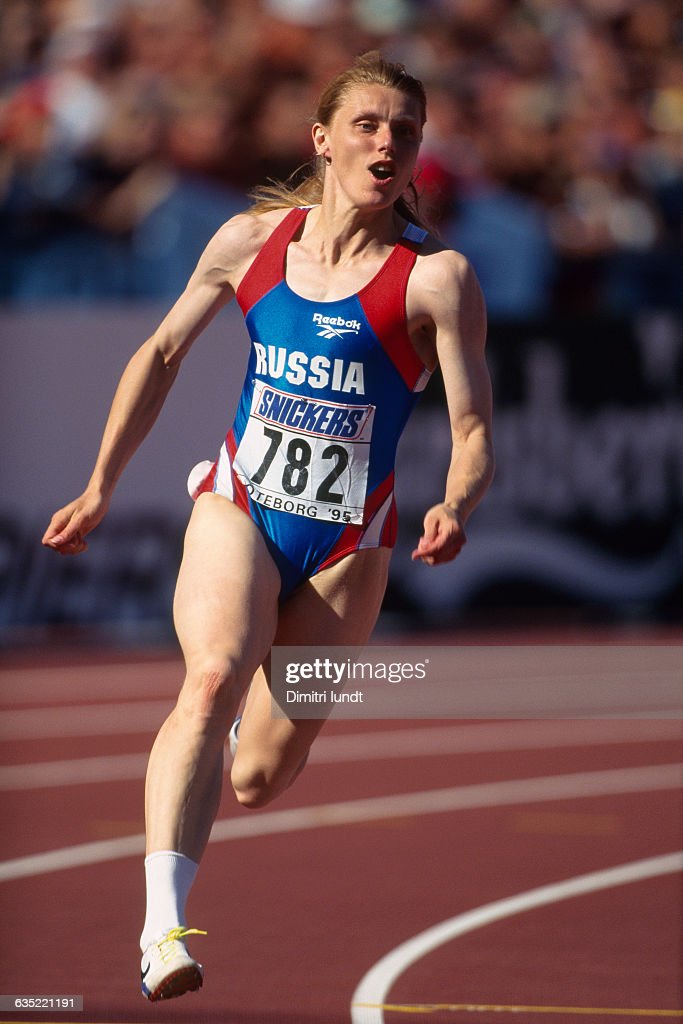 № 2. 5. Ирина Анатольевна Привалова – российская спортсменка. В начале спортивной карьеры установила первый рекорд в спринте на 50 метров.                 В 25 лет завоевала золотую медаль на Чемпионате мира в беге на стометровой дистанции в 1993 году. Через восемь лет Привалова завоевала золотую медаль на Олимпийских играх в Сиднее и закончила свою спортивную карьеру. Сейчас Ирине Приваловой 54 года. С 2020 года она является вице – президентом Всероссийской федерации лёгкой атлетики. 
Определите с помощью текста верные («+») и неверные  («- »)  суждения.
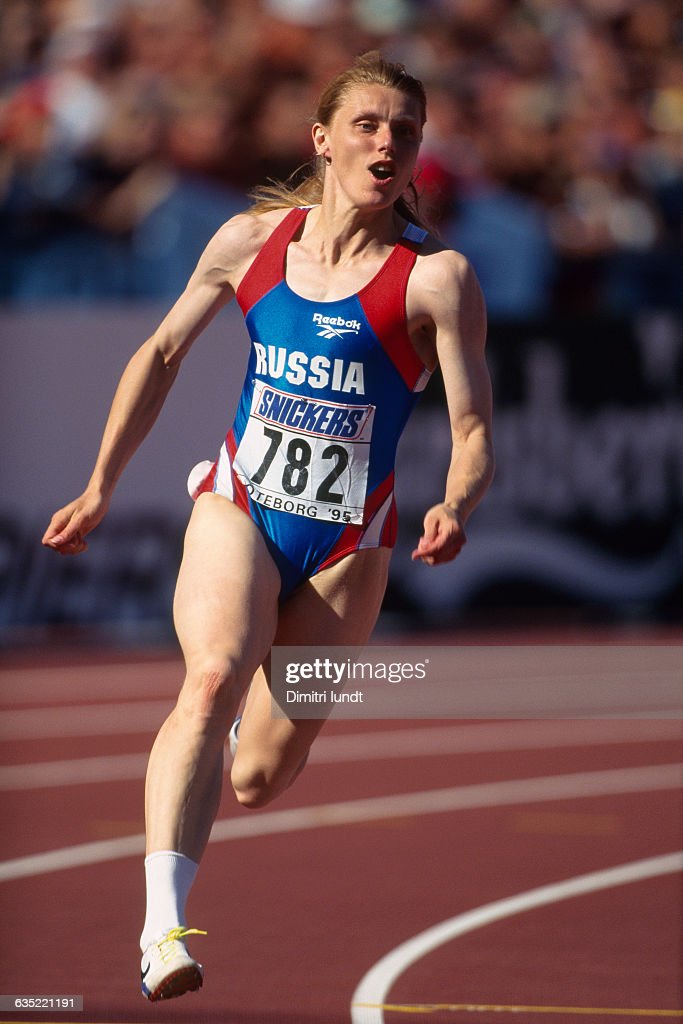 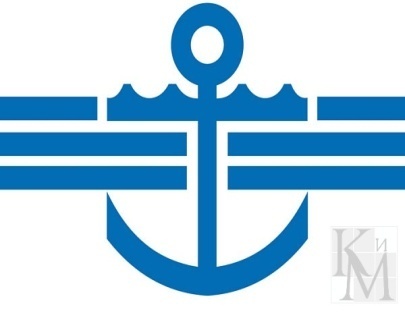 № 3.1. С помощью данных таблицы ответьте на вопрос.
На сколько  дольше по времени длятся  силовые упражнения, чем разминка?
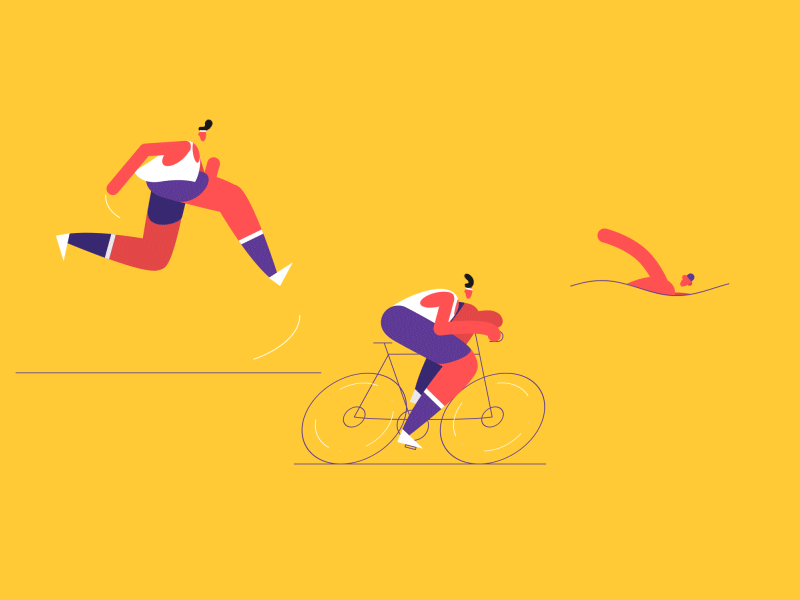 № 3.1. С помощью данных таблицы ответьте на вопрос.
На сколько  дольше по времени длятся  силовые упражнения, чем разминка?
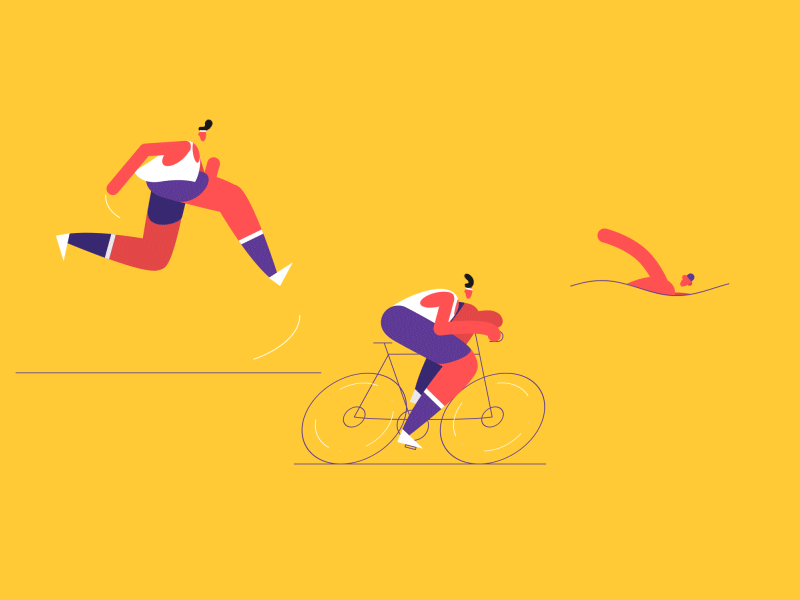 65  - 10 = на 55 (мин) - дольше
Ответ: на 55 минут дольше.
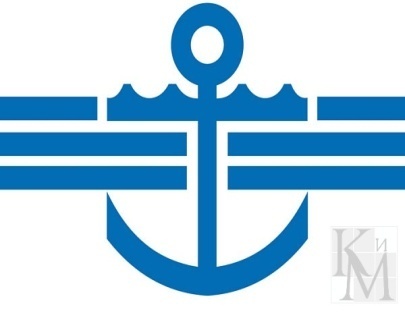 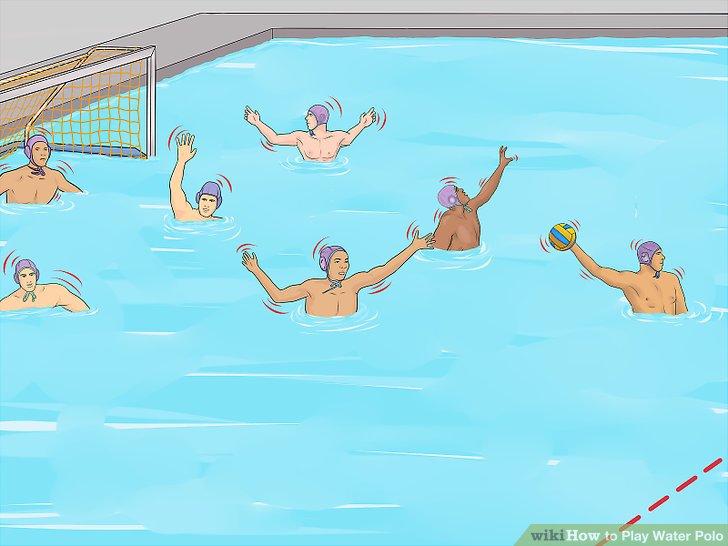 № 3.2. Длина прямоугольного бассейна для соревнований по водному поло среди мужских команд 30 метров, а ширина – 20 метров. Найдите периметр бассейна.
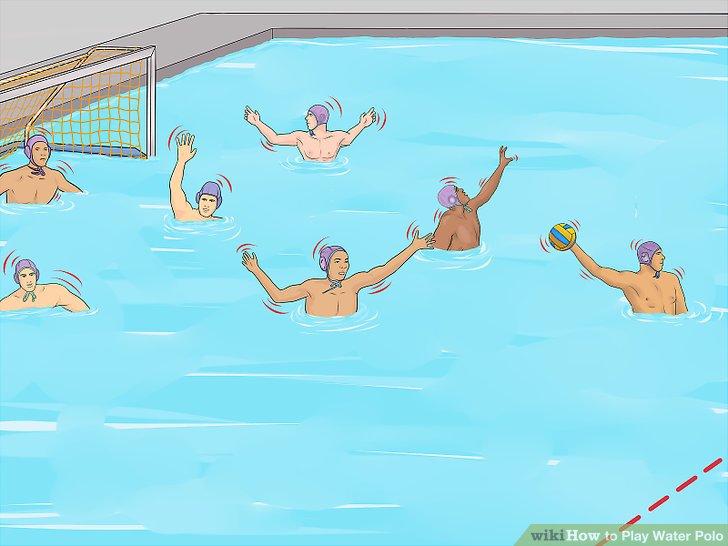 № 3.2. Длина прямоугольного бассейна для соревнований по водному поло среди мужских команд 30 метров, а ширина – 20 метров. Найдите периметр бассейна.
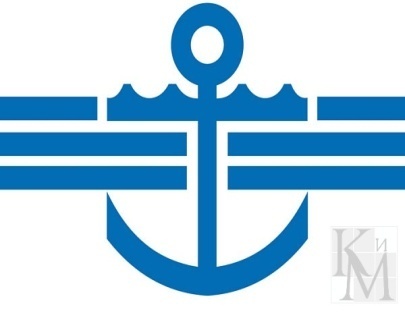 Р = (20 + 30) ∙ 2 = 100 м      Ответ:  Р = 100 метров.
№ 3.3.  Выполните  вычисления.  Выберите  карточку ,  в которой указана высота волны для сёрфинга.
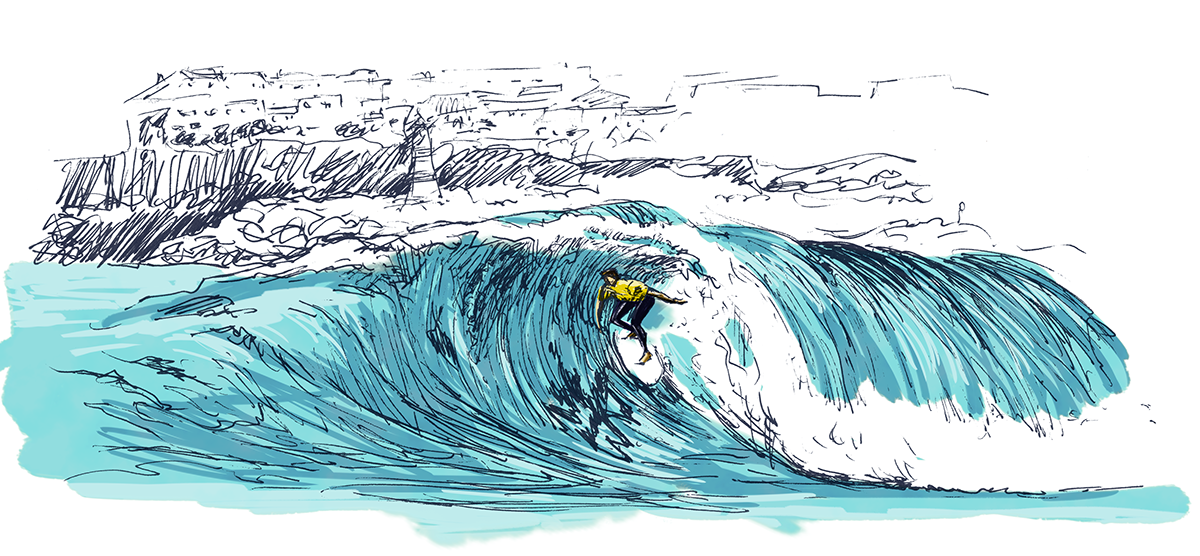 90 дм – 3 м 8 дм =
5 м – 49 дм =
7 дм – 64 см =
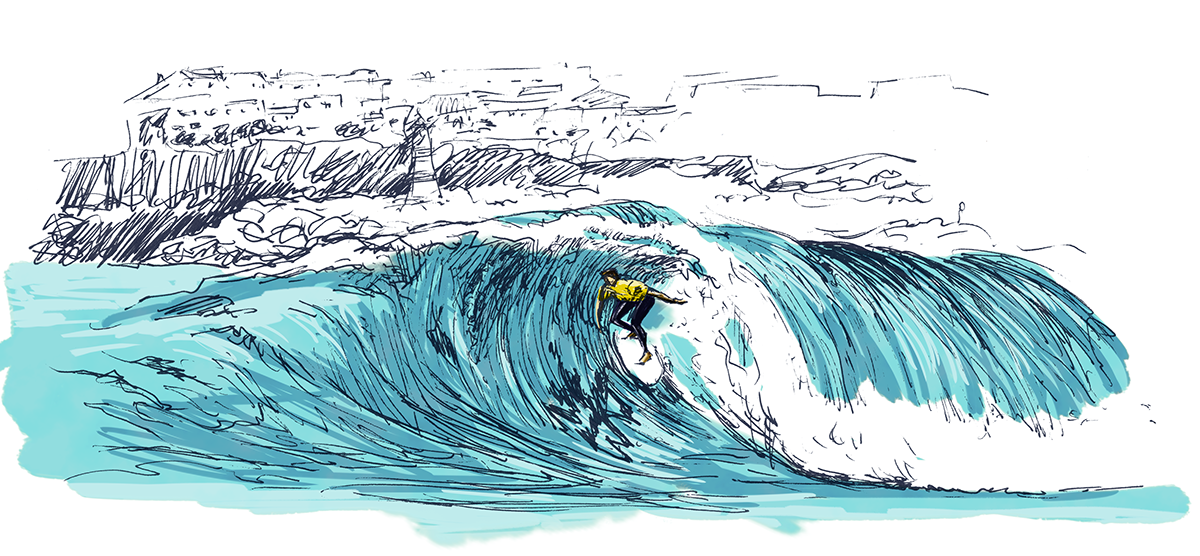 № 3.3.  Выполните  вычисления.  Выберите  карточку ,  в которой указана высота волны для сёрфинга.
90 дм – 3 м 8 дм = 52 дм
5 м – 49 дм = 1 дм
7 дм – 64 см = 6 см
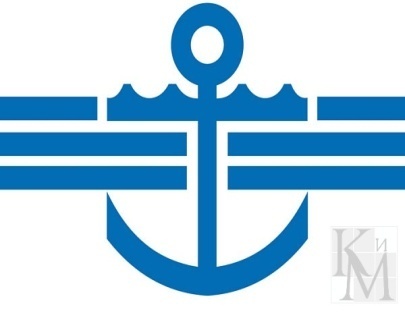 № 3.4.  «Математическая регата».
Регата с уравнениями. 
Соедините  уравнение  с соответствующей картинкой яхты.
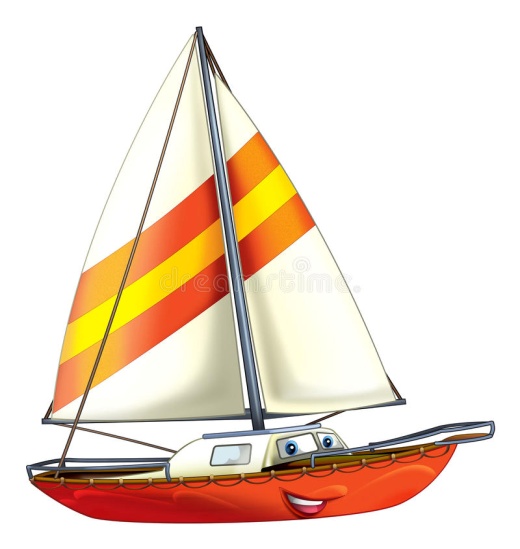 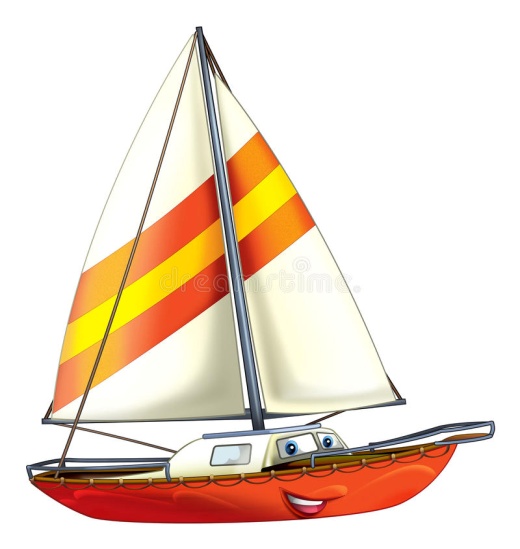 Х = 10
Х = 7
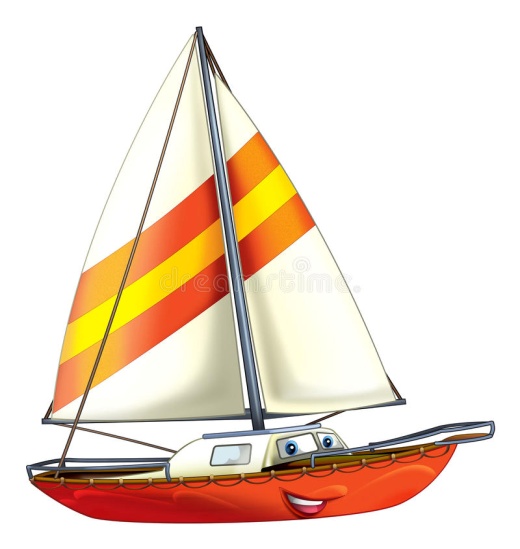 Х + (34 + 28 – 16) – 10 ∙ 2 = 82
Х = 19
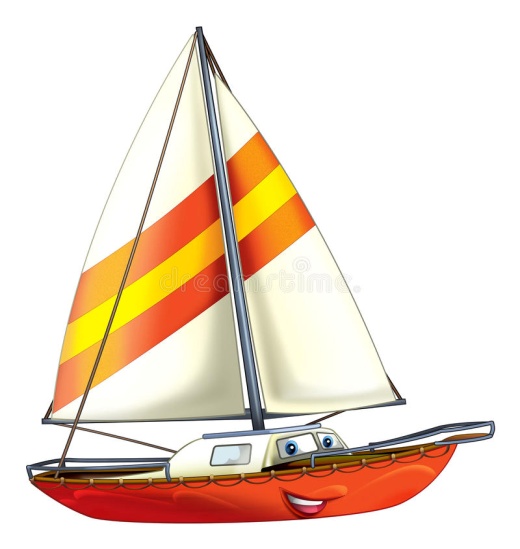 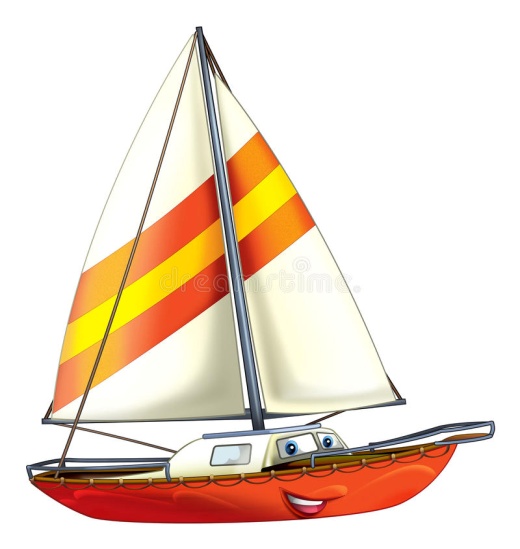 Интересные факты
Шум, который  издаёт  стая щёлкающих креветок, может сбить с толку гидролокатор подводной лодки.. Гидролокатор  будет транслировать только постоянный шум.
Х = 90
Х = 56
№ 3.4.  «Математическая регата».
Регата с уравнениями. 
Соедините  уравнение  с соответствующей картинкой яхты.
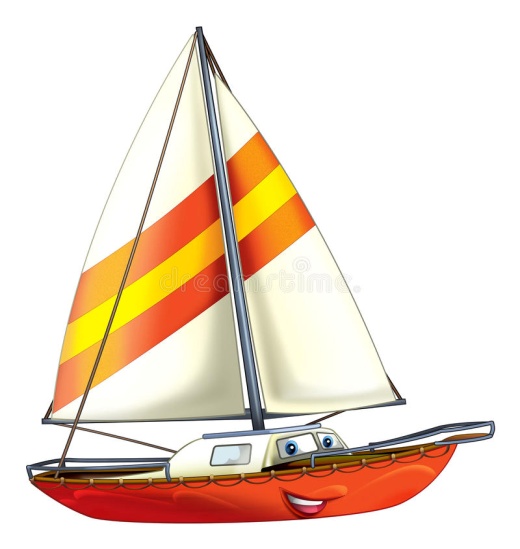 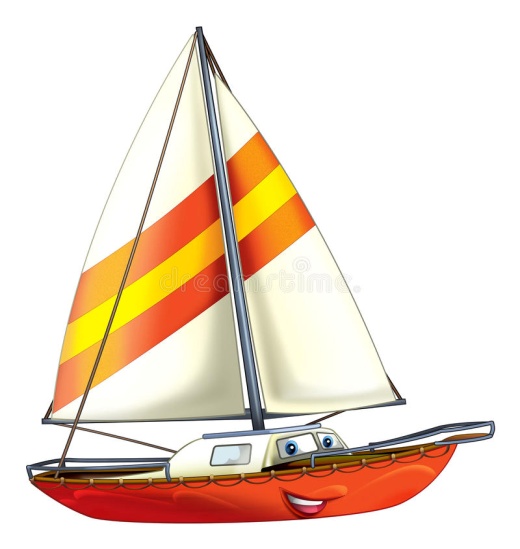 Х = 10
Х = 7
46
20
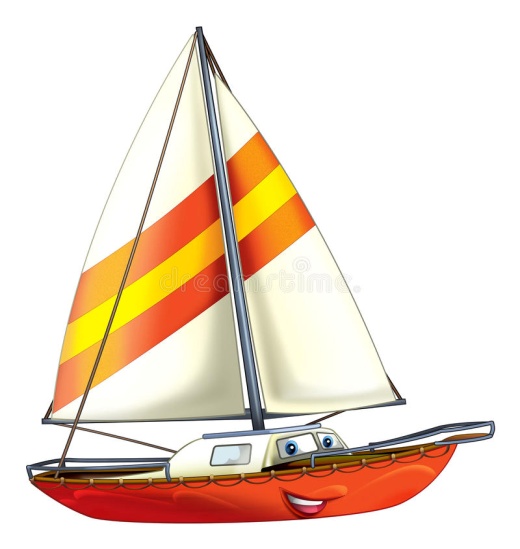 Х + (34 + 28 – 16) – 10 ∙ 2 = 82
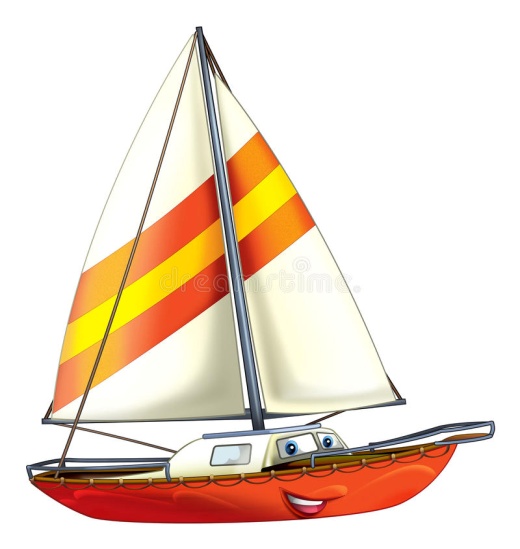 Х = 19
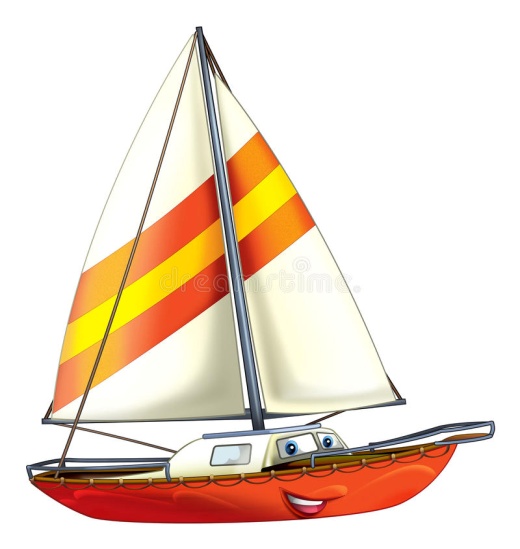 Интересные факты
Шум, который  издаёт  стая щёлкающих креветок, может сбить с толку гидролокатор подводной лодки.. Гидролокатор  будет транслировать только постоянный шум.
Х = 90
Х = 56
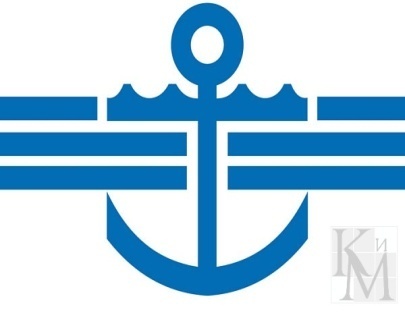 Интересные факты
Анемоновые крабы линяют, когда старый панцирь становится тесным, так как тело краба растёт. Линька обычно происходит ночью.
№ 3.5. Триатлон «Молния» проходил в два этапа. В зимнем этапе триатлона принимали участие 42 спортсмена, а в летнем этапе – 54 спортсмена, а 12 спортсменов принимали участие и в зимнем и в летнем этапах триатлона «Молния». На основании данной информации заполните таблицу.
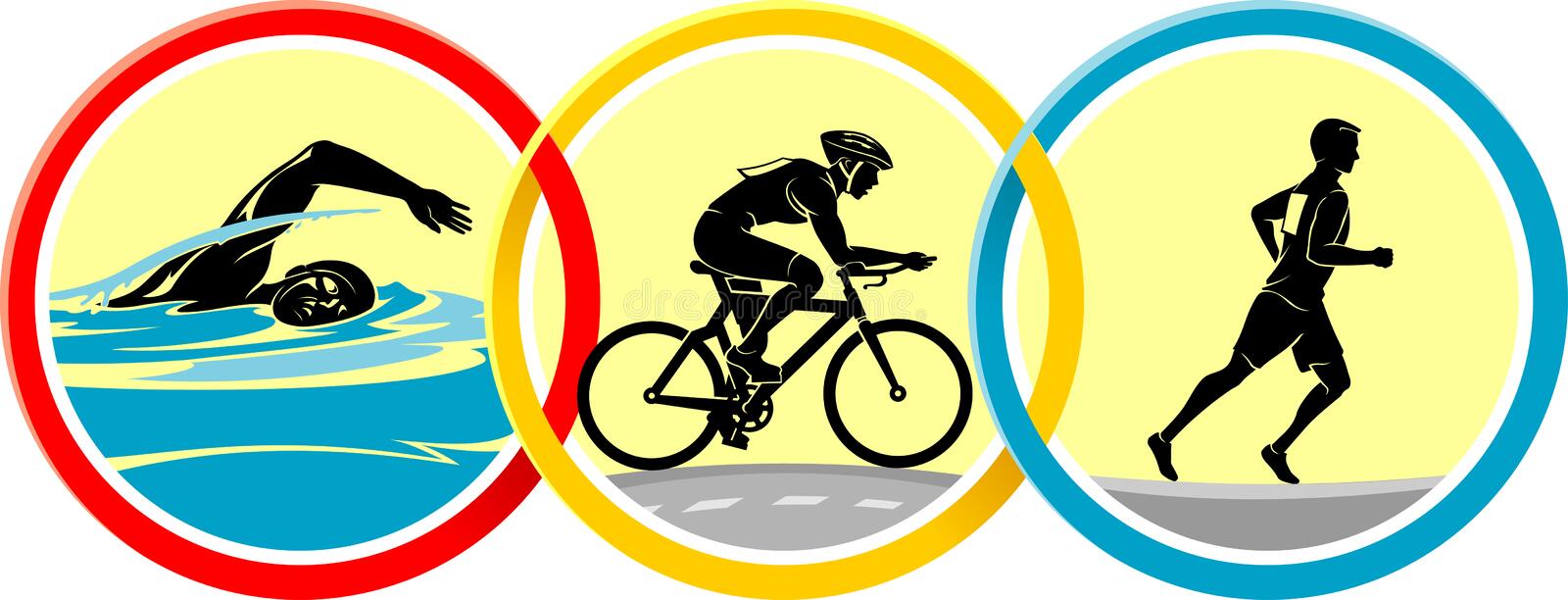 № 3.5. Триатлон «Молния» проходил в два этапа. В зимнем этапе триатлона принимали участие 42 спортсмена, а в летнем этапе – 54 спортсмена, а 12 спортсменов принимали участие и в зимнем и в летнем этапах триатлона «Молния». На основании данной информации заполните таблицу.
Зима
Лето
42 – 12 = 30 (с.)
54 – 12 = 42 (с.)
30 + 42 + 12 = 84 (с.)
42 – 12 = 30 (с.)
54 – 12 = 42 (с.)
12 с.
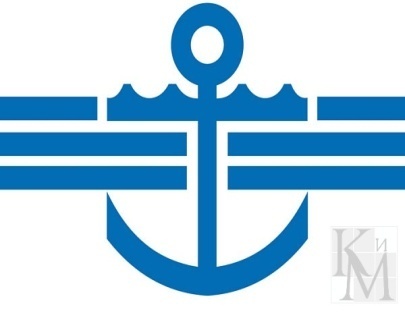 № 4.1. Дайверы участвуют в квесте «Морские приключения».                    По заданию квеста им нужно найти золотой ключ.  В какой подводной пещере спрятан золотой ключ, если все надписи ложные?
Ответ: ______________________________.
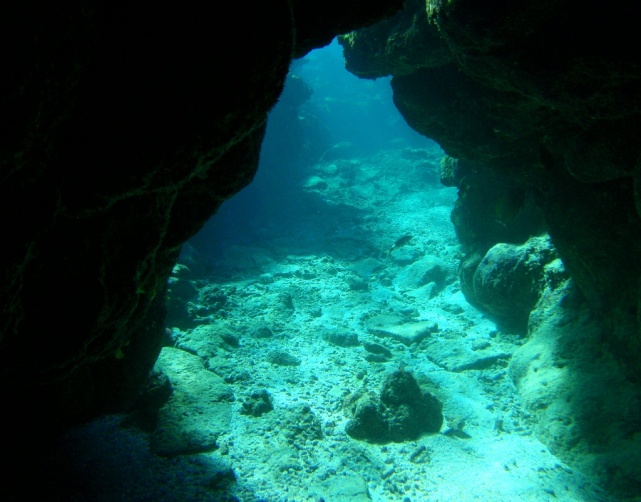 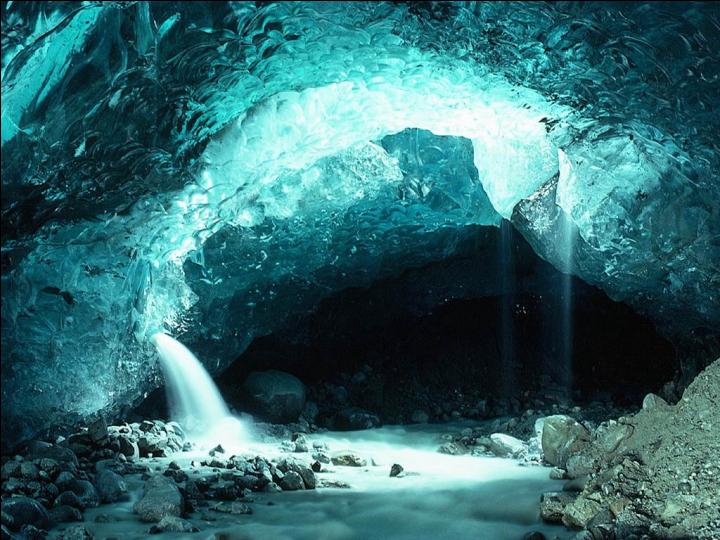 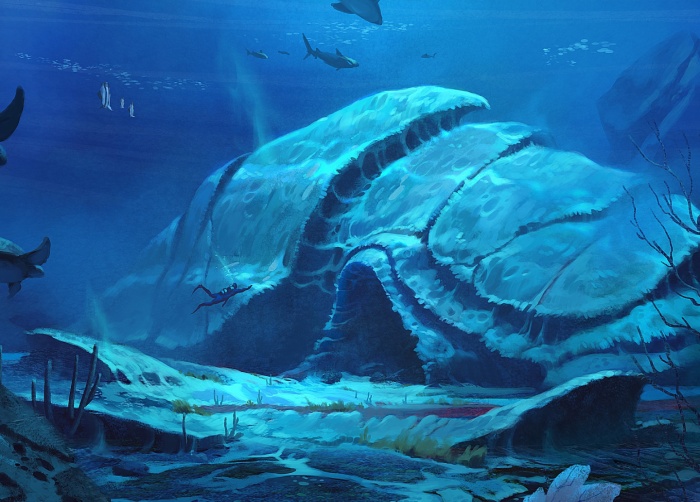 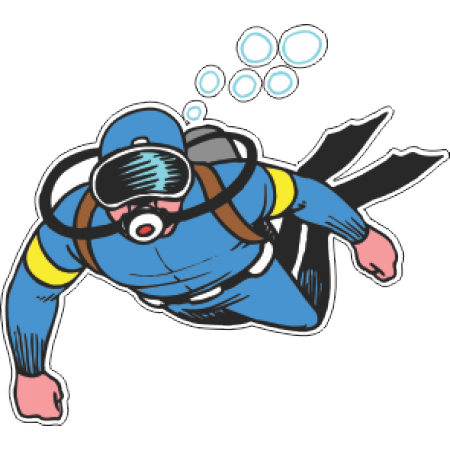 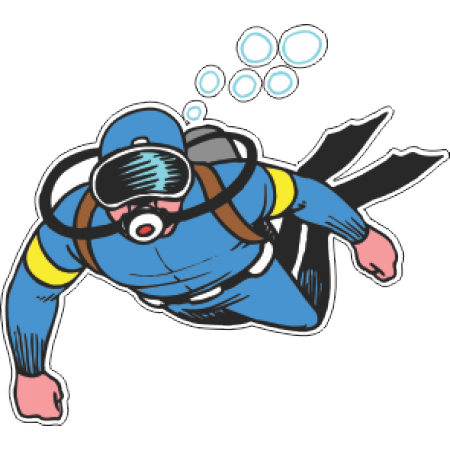 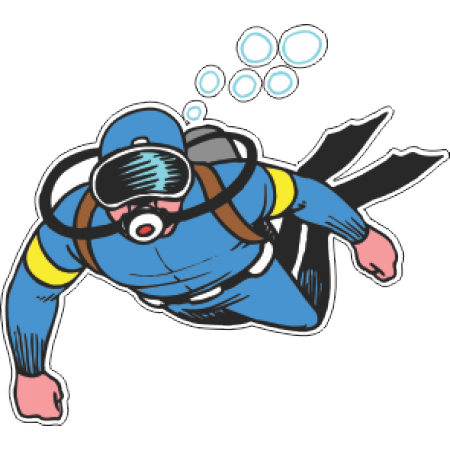 № 4.1. Дайверы участвуют в квесте «Морские приключения».                    По заданию квеста им нужно найти золотой ключ.  В какой подводной пещере спрятан золотой ключ, если все надписи ложные?
Ответ:  золотой ключ спрятан во второй пещере.
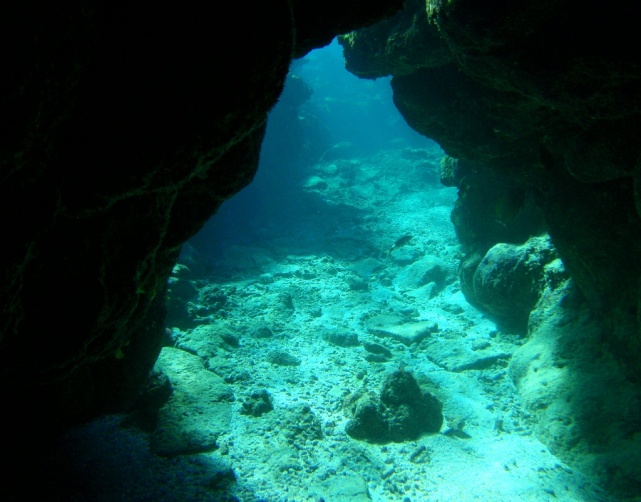 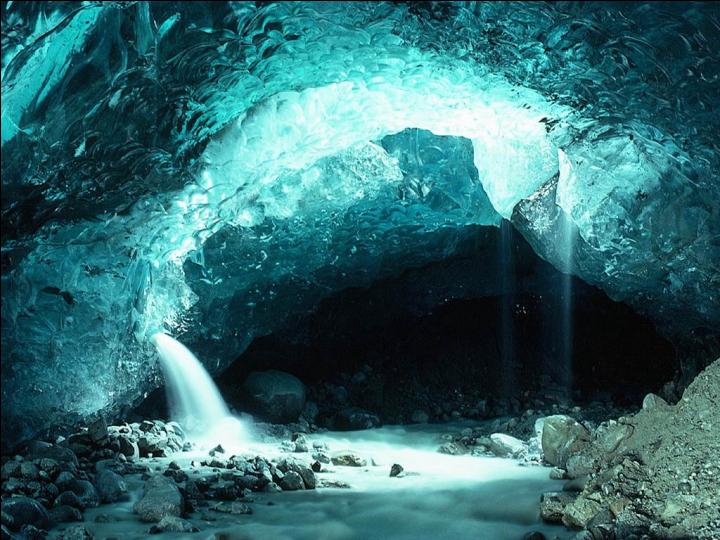 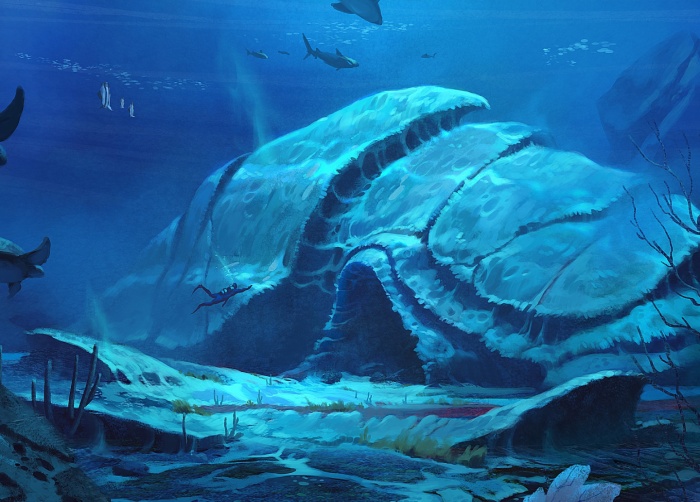 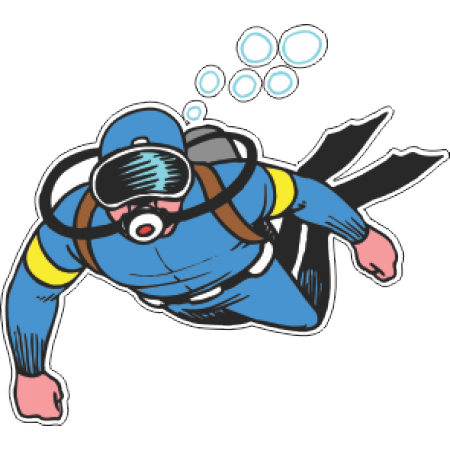 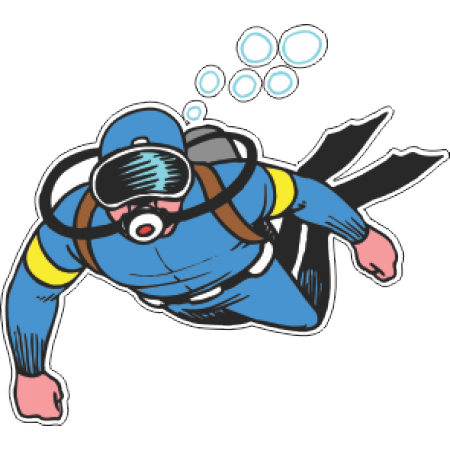 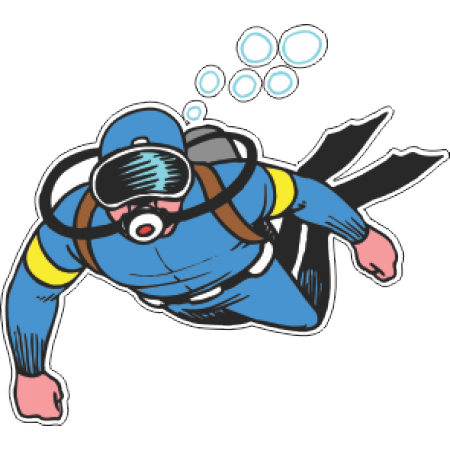 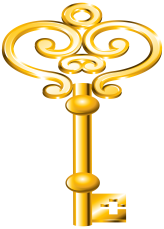 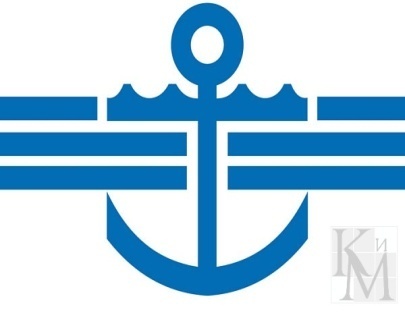 № 4.2. Расшифруйте название прибора, которым пользуются дайверы.
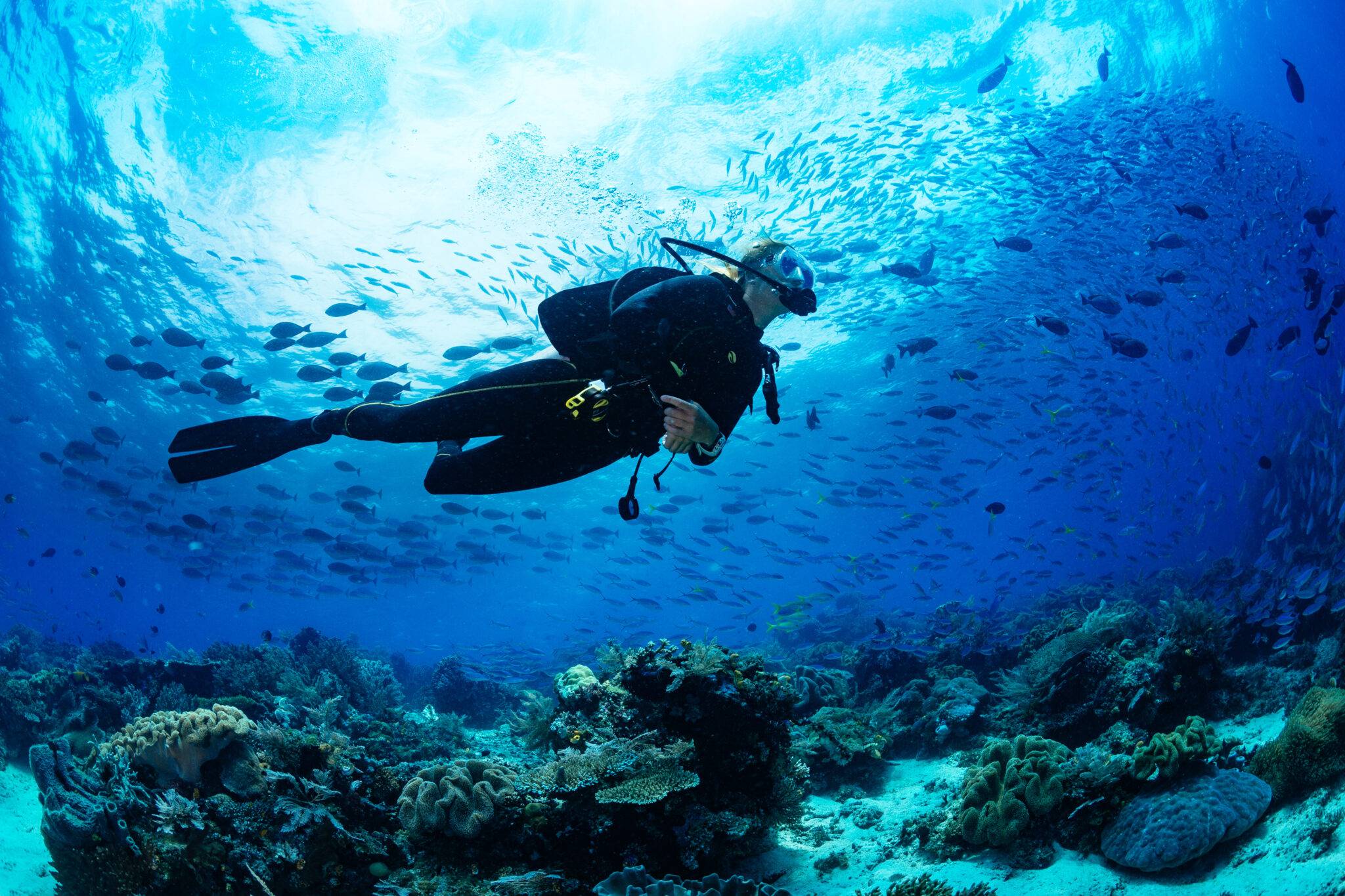 Чтобы узнать, какую букву обозначает каждое число, нужно заменить число так: 29 = 20 + 9   На пересечении строки и столбца с числами – слагаемыми можно найти букву Л.
Слово зашифровано числами:
№ 4.2. Расшифруйте название прибора, которым пользуются дайверы.
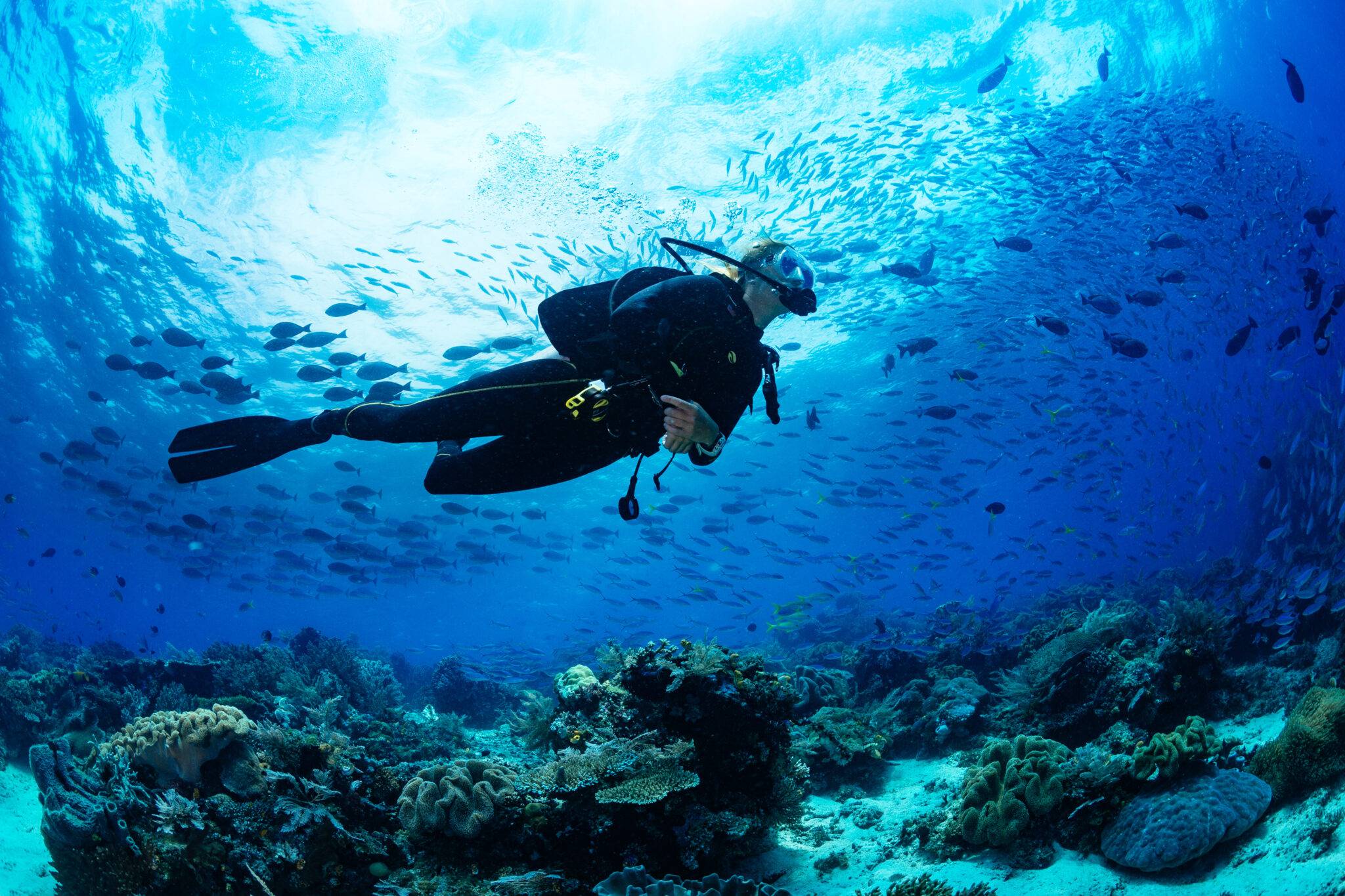 Чтобы узнать, какую букву обозначает каждое число, нужно заменить число так: 29 = 20 + 9    На пересечении строки и столбца с числами – слагаемыми можно найти букву Л.
№ 4.2.
Слово зашифровано числами:
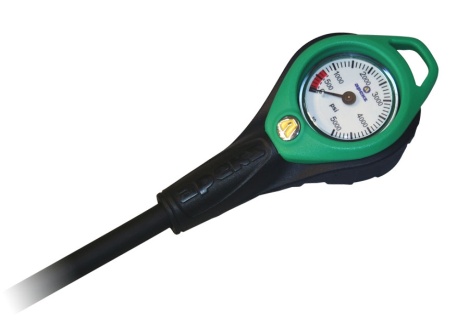 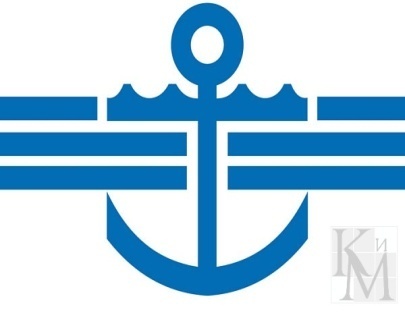 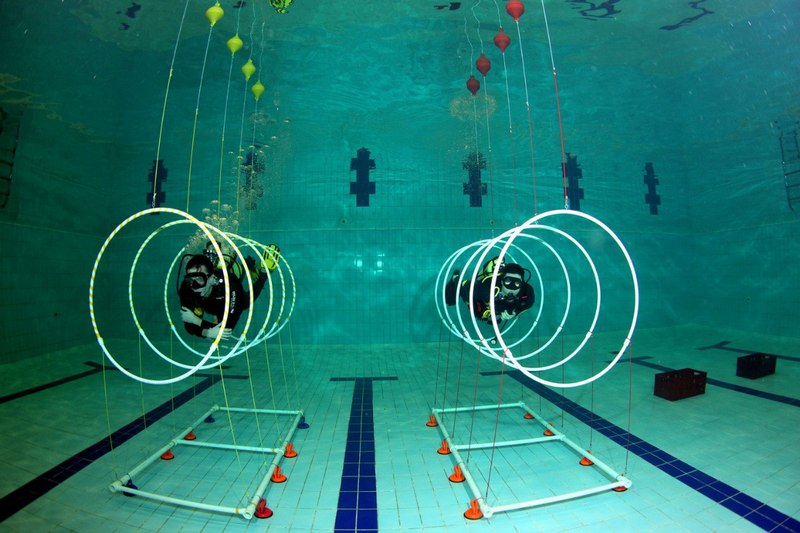 № 4.3. Подготовка полосы препятствий для соревнований по дайвингу занимает от 20 до 30 суток. Работа над подготовкой полосы препятствий началась  30 марта 2023 года.  Могут ли начаться соревнования по дайвингу 29 апреля 2023 года? Что  поможет решить данную задачу?
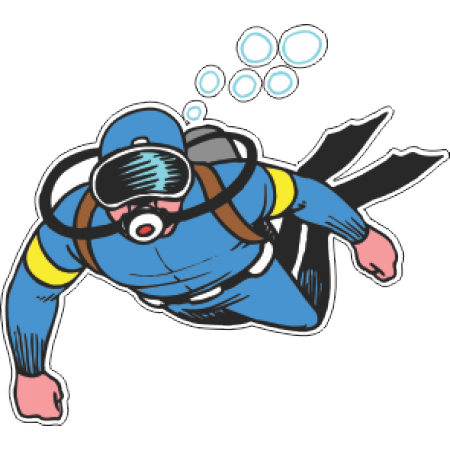 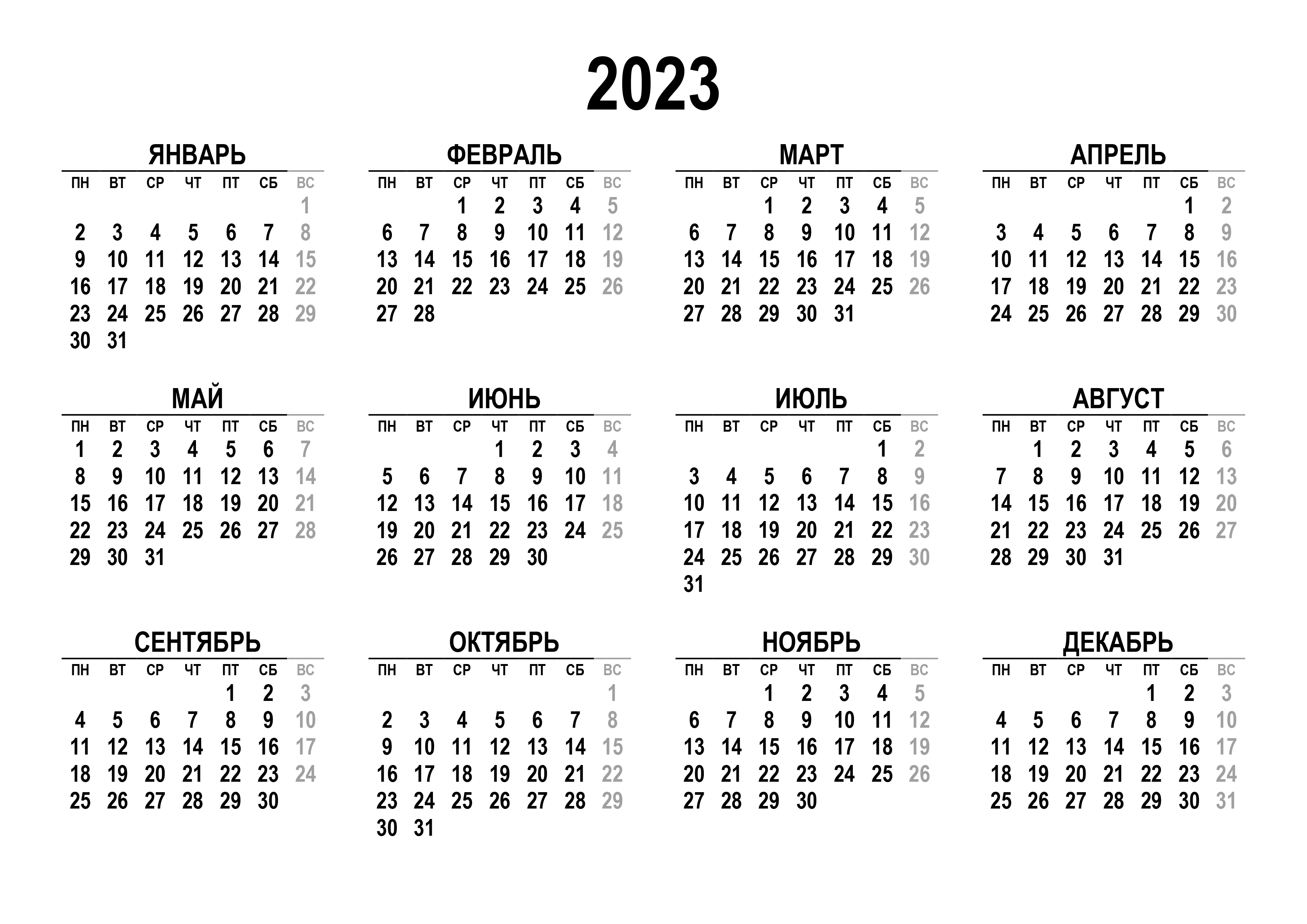 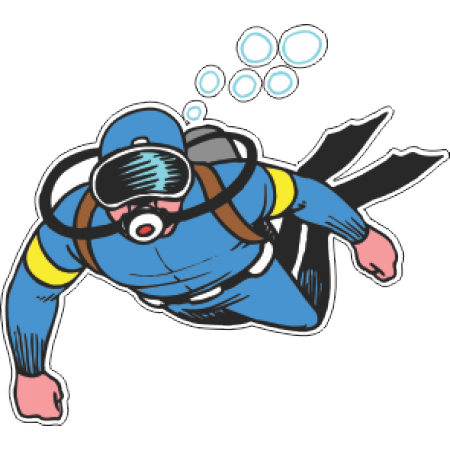 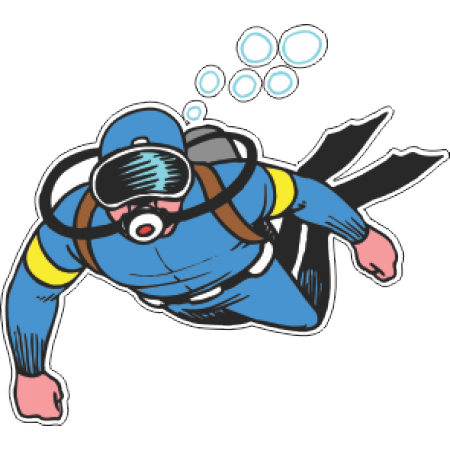 Ответ:  да, соревнования могут начаться 29 апреля.
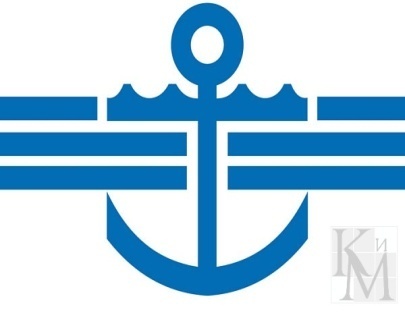 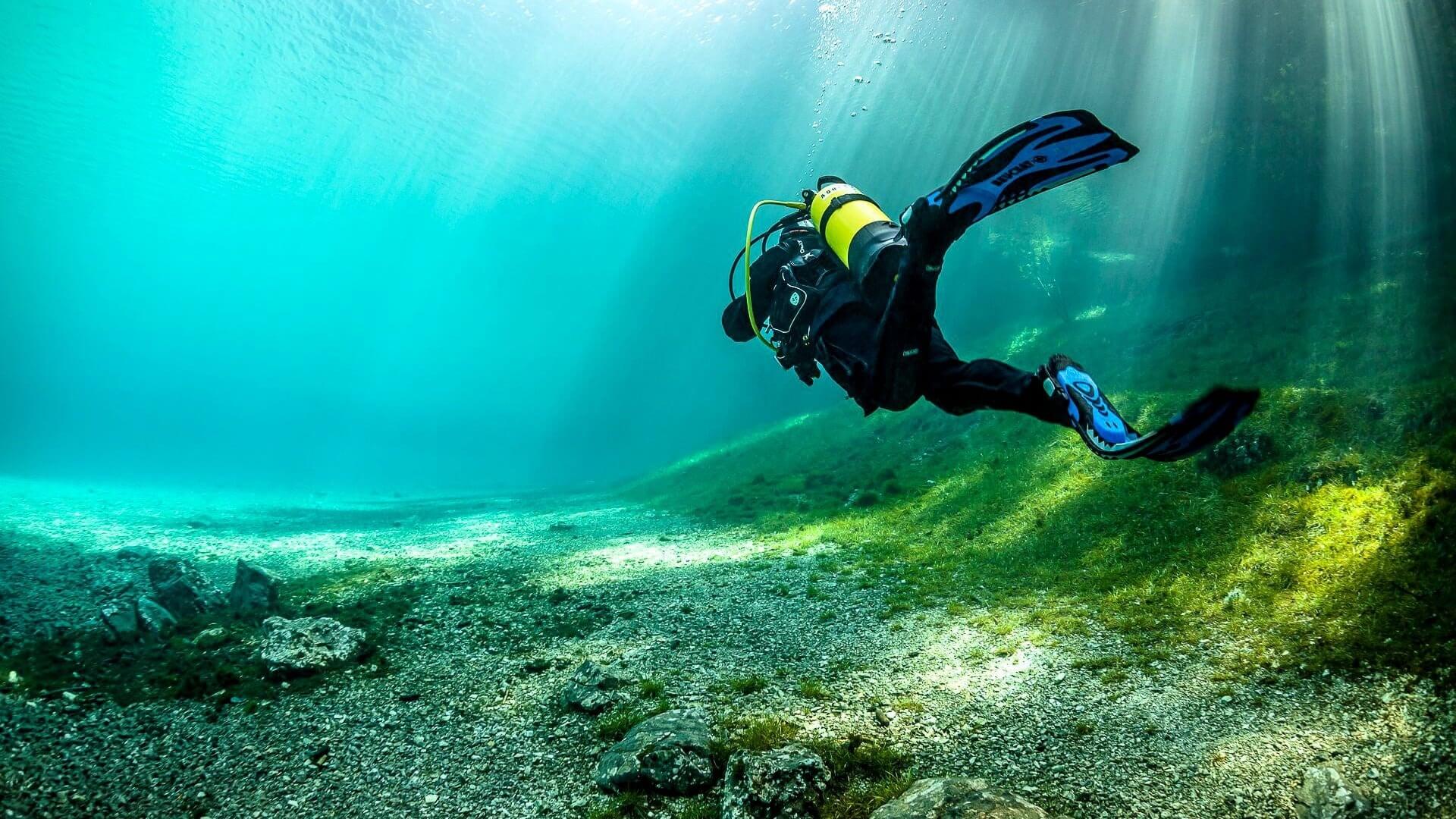 № 4.4. Баллон с воздухом для дайвинга весит столько, сколько четыре одинаковых гидрокостюма для дайвинга.  Один гидрокостюм весит столько, сколько два одинаковых жилета для дайвинга. Определите, верным или неверным является следующее высказывание.
Баллон с воздухом для дайвинга весит столько,  сколько восемь одинаковых жилетов для дайвинга.
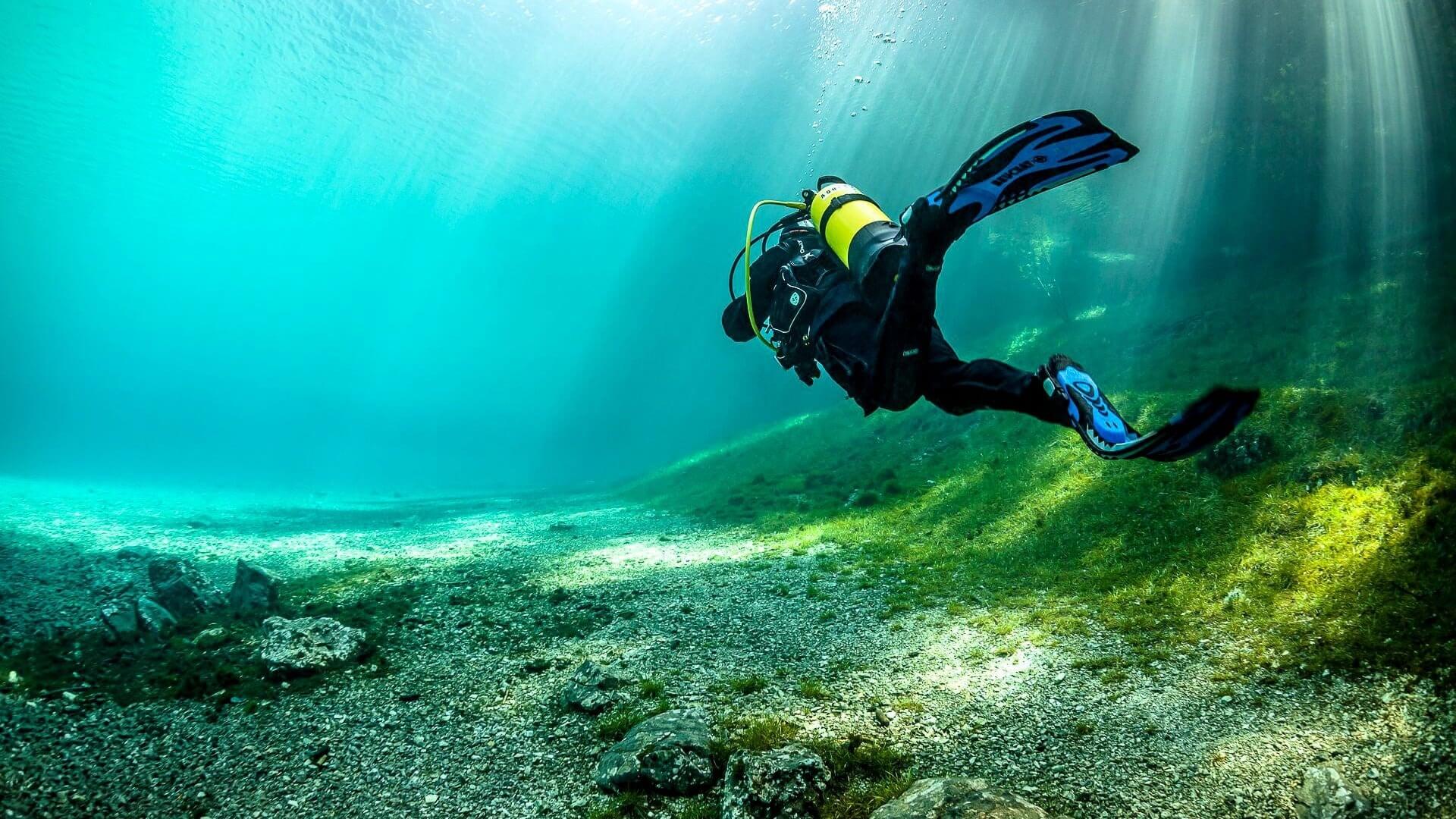 № 4.4. Баллон с воздухом для дайвинга весит столько, сколько четыре одинаковых гидрокостюма для дайвинга.  Один гидрокостюм весит столько, сколько два одинаковых жилета для дайвинга. Определите, верным или неверным является следующее высказывание.
Баллон с воздухом для дайвинга весит столько,  сколько восемь одинаковых жилетов для дайвинга.
Ответ: высказывание  верное.
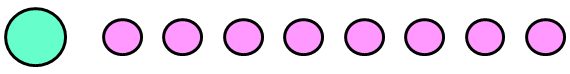 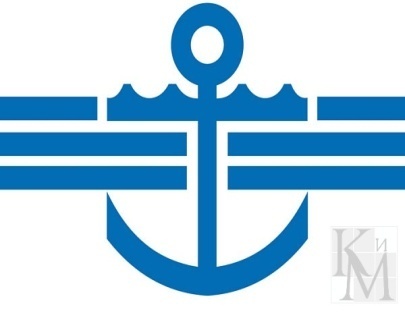 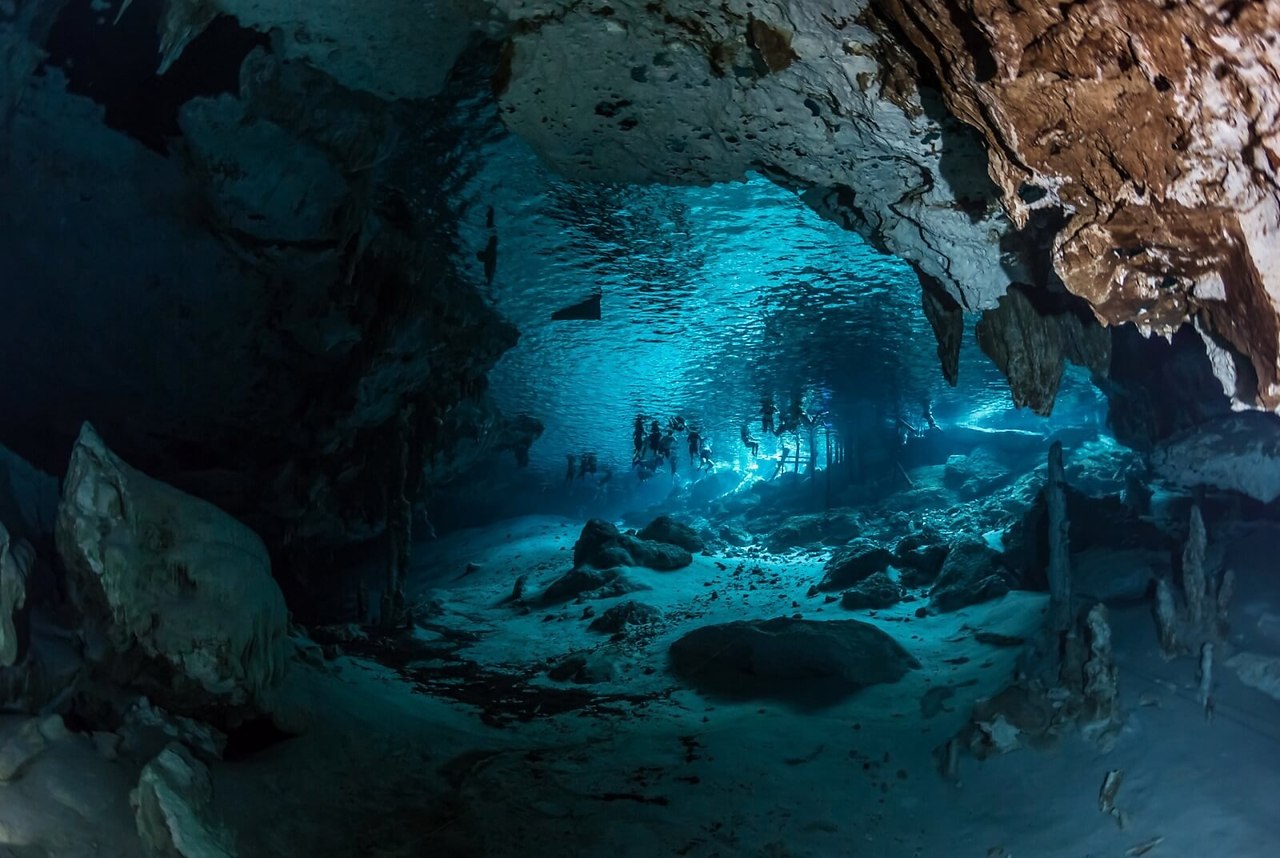 № 4.5. Дайверы Иван, Роман и Михаил готовились к соревнованиям по дайвингу.  Во время тренировок они совершили 98  погружений.                       У Ивана и Романа вместе                              65 погружений, а у  Романа и Михаила  вместе 59 погружений. Сколько погружений сделал каждый дайвер?
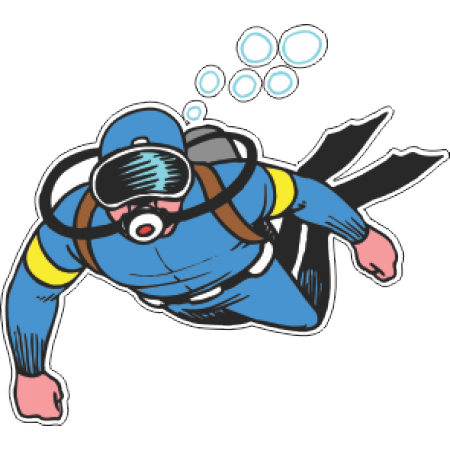 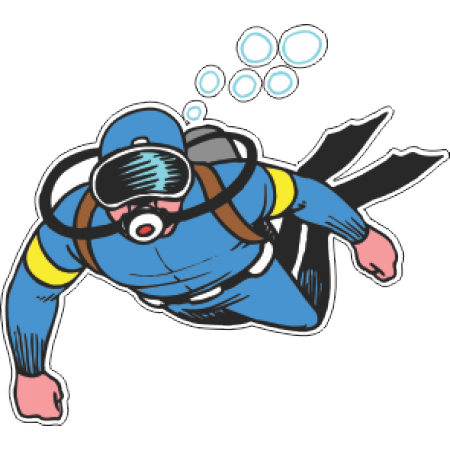 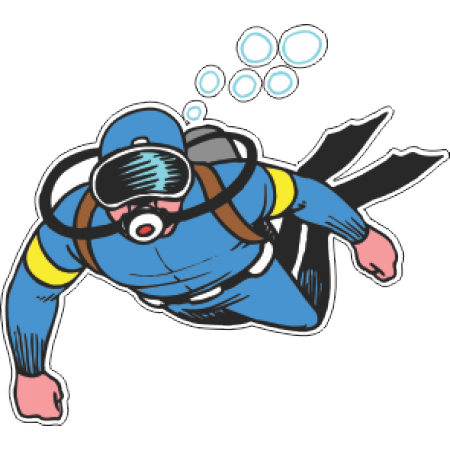 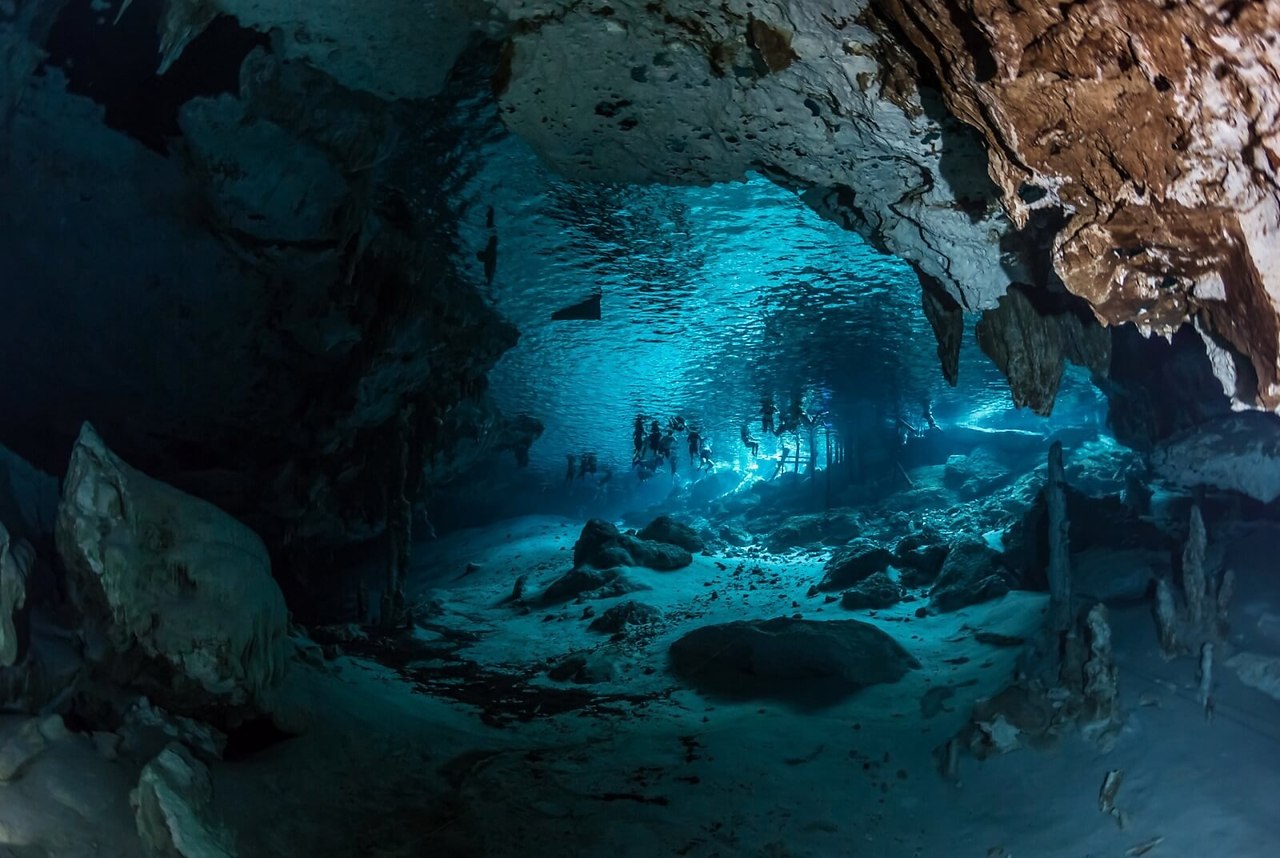 98 – 65 = 33 (п.) - Михаил
98 – 59 = 39 (п.) -  Иван
98 – (33 + 39) = 26 (п.) – Роман
Ответ:  33 погружения,  39 погружений,                         26 погружений.
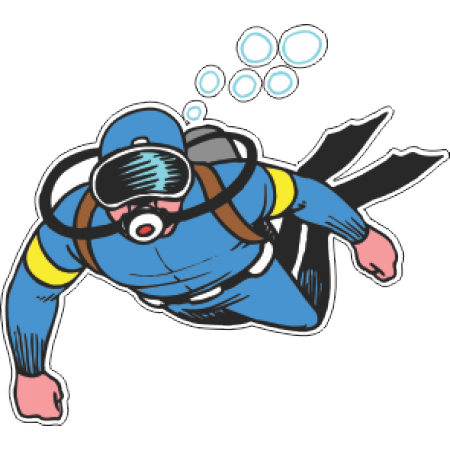 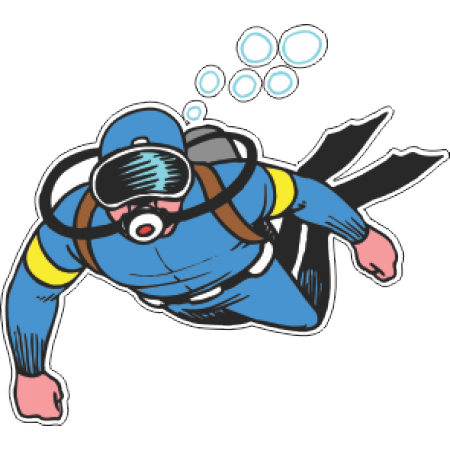 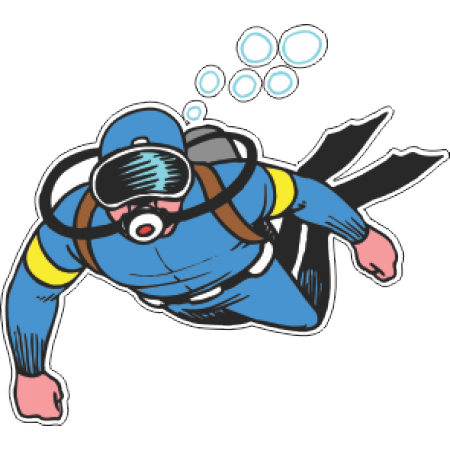 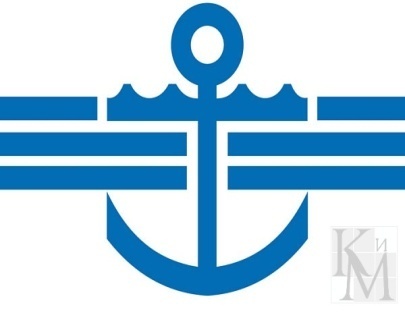